SATANOLOGY
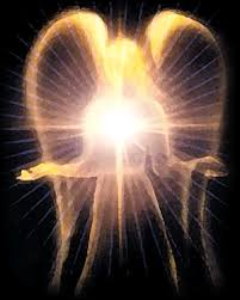 Dr. Andy Woods
Senior Pastor – Sugar Land Bible Church
President – Chafer Theological Seminary
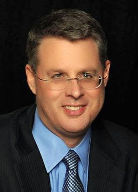 Areas of Systematic Theology
Prolegomena – Introduction
Theology – Study of God
Christology – Study of Christ
Pneumatology – Study of the Holy Spirit
Anthropology – Study of Man
Hamartiology – Study of sin
Soteriology – Study of salvation
Angelology – Study of angels
Ecclesiology – Study of the Church
Eschatology – Study of the end
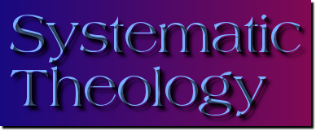 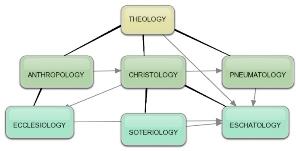 Preview of Angelology
Good angels
Satanology
Demonology
Gen. 6:1-4 controversy
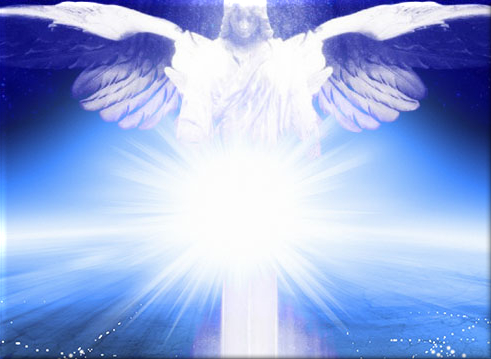 Preview
Existence
Personhood
Names and titles
Original state and first sin
Works
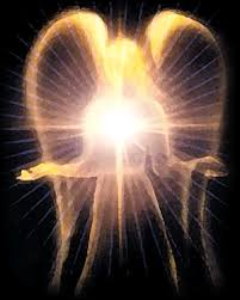 Preview
Existence
Personhood
Names and titles
Original state and first sin
Works
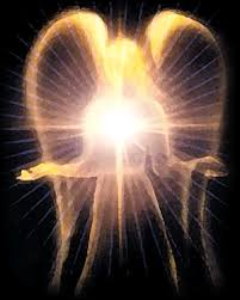 Existence
OT
Job 1–2; Zech 3:1; Gen 3:1 (Rev 12:9); 1 Chr 21:1
NT
Every author refers to Satan
Christ speaks of Satan 25x
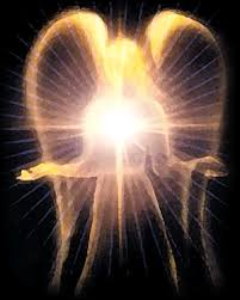 Preview
Existence
Personhood
Names and titles
Original state and first sin
Works
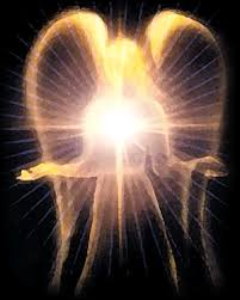 Personhood
Elements of personhood
Intellect (2 Cor 2:11)
Emotions (Rev 12:12, 17)
Will (2 Tim 2:26)
Personal pronouns (Mt 4:10)
Moral accountability (Mt 25:41)
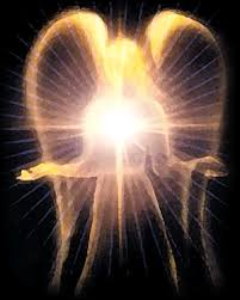 Preview
Existence
Personhood
Names and titles
Original state and first sin
Works
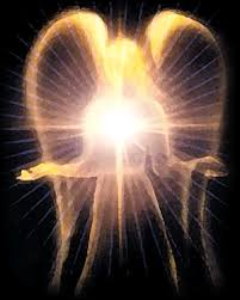 Names and Titles
Lucifer (2 Cor 11:14)
Satan (Zech 3:1)
Devil (Matt 4:11)
Serpent of old (Rev 12:9)
Destroyer (Rev 9:11)
Dragon (Rev 12:9)
Evil one (1 John 5:19)
Belial (2 Cor 6:15)
Anointed cherub (Ezek 28:14, 16)
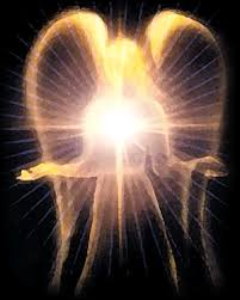 Names and Titles
Prince of this world (John 12:31)
Prince and power of the air (Eph 2:2)
God of this world (2 Cor 4:4)
Beelzebub (Luke 11:15)
Tempter (Matt 4:3)
Accuser of the brethren (Rev 12:10)
Father of lies and murderer (John 8:44)
Roaring lion and adversary (1 Pet 5:8)
Enemy (Matt 13:39)
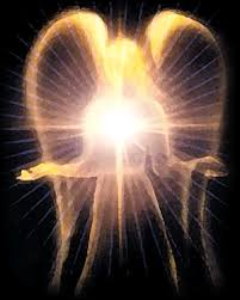 Preview
Existence
Personhood
Names and titles
Original state and first sin
Works
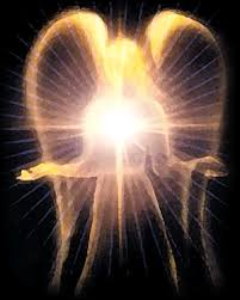 Satan’s Original State and First Sin
Ezekiel 28:12-17




Isaiah 14:12-15
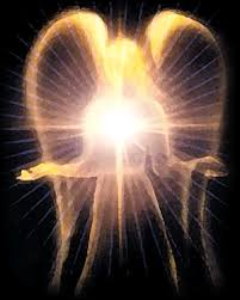 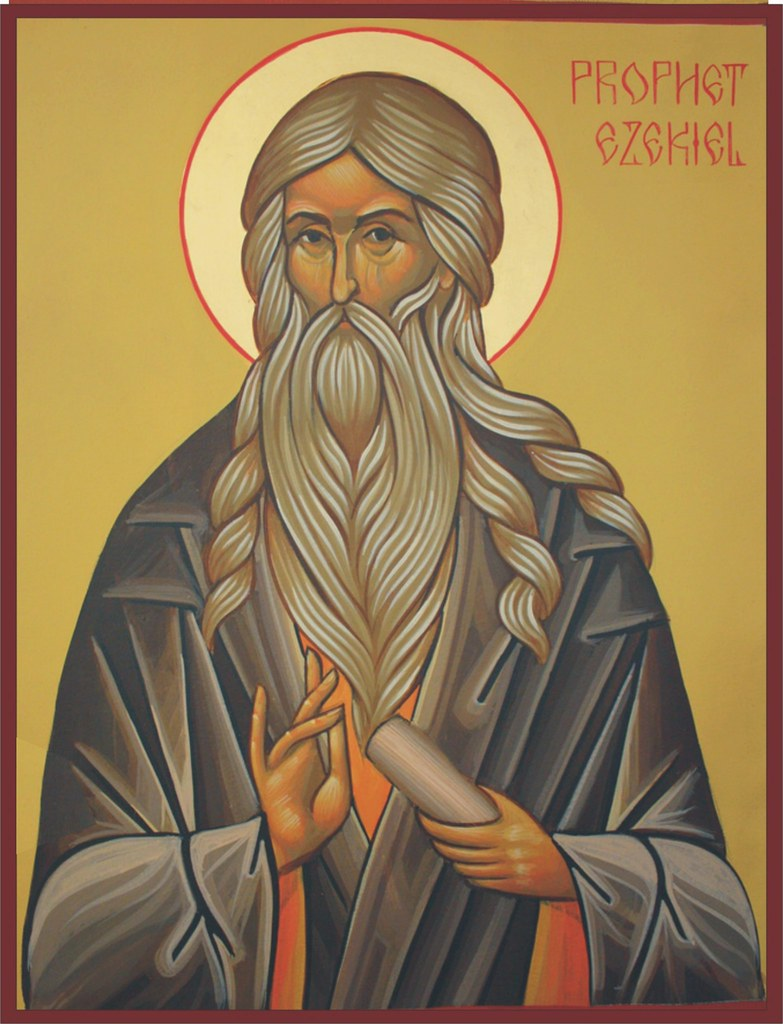 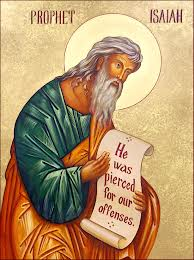 Satan’s Original State and First Sin
Ezekiel 28:12-17




Isaiah 14:12-15
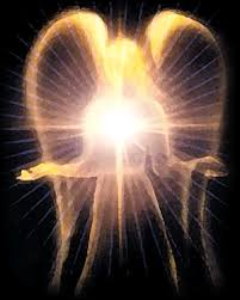 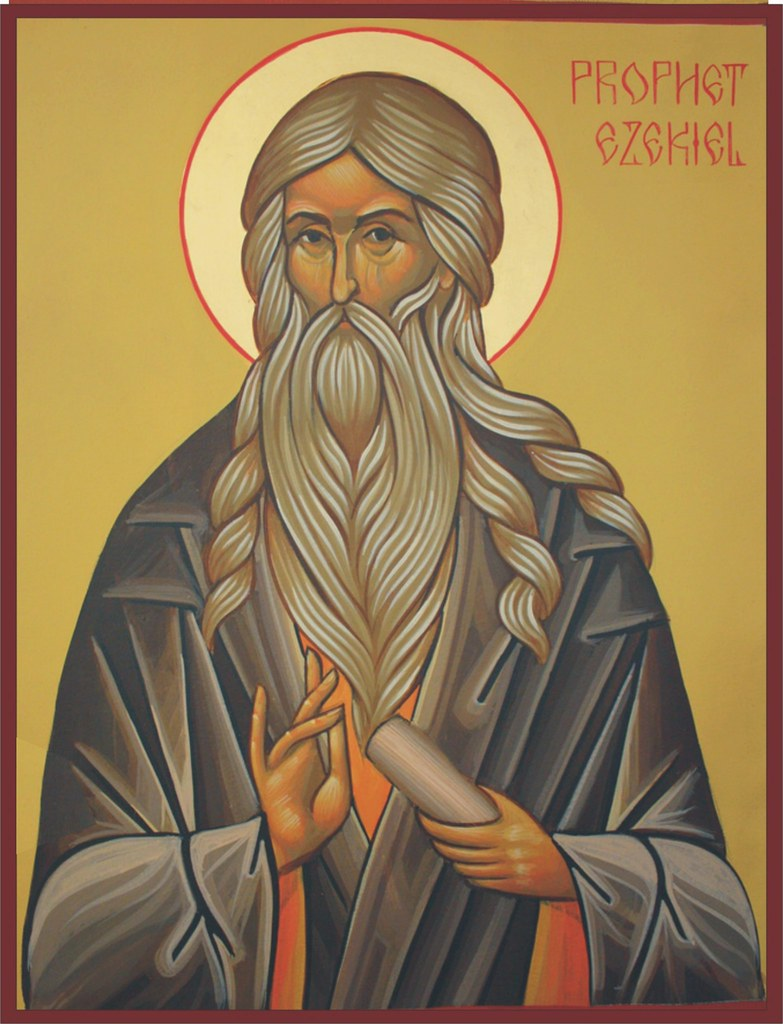 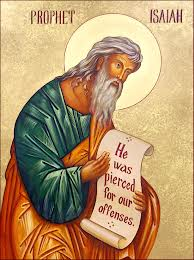 Original State and First Sin
Ezek 28:12-17
Attributes
Creature (15)
Angel (14, 16)
Powerful (14)
Without sin (15)
Beautiful (12-13)
Intelligent (12)
Nature of 1st sin (17)
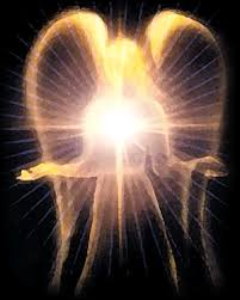 Original State and First Sin (cont’d)
Ezek 28:12-17
Consequences
Fell (16-17)
Retains some access to heaven (Job 1:6; 2:1)
Some angels fell with him (14)
Fallen angels confirmed in wickedness (Matt 25:41)
Darkened thought process (17)
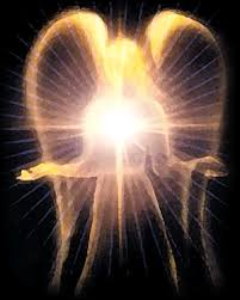 Satan’s Original State and First Sin
Ezekiel 28:12-17




Isaiah 14:12-15
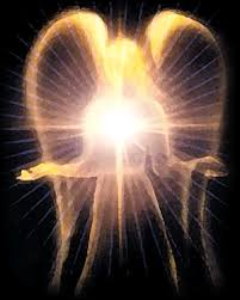 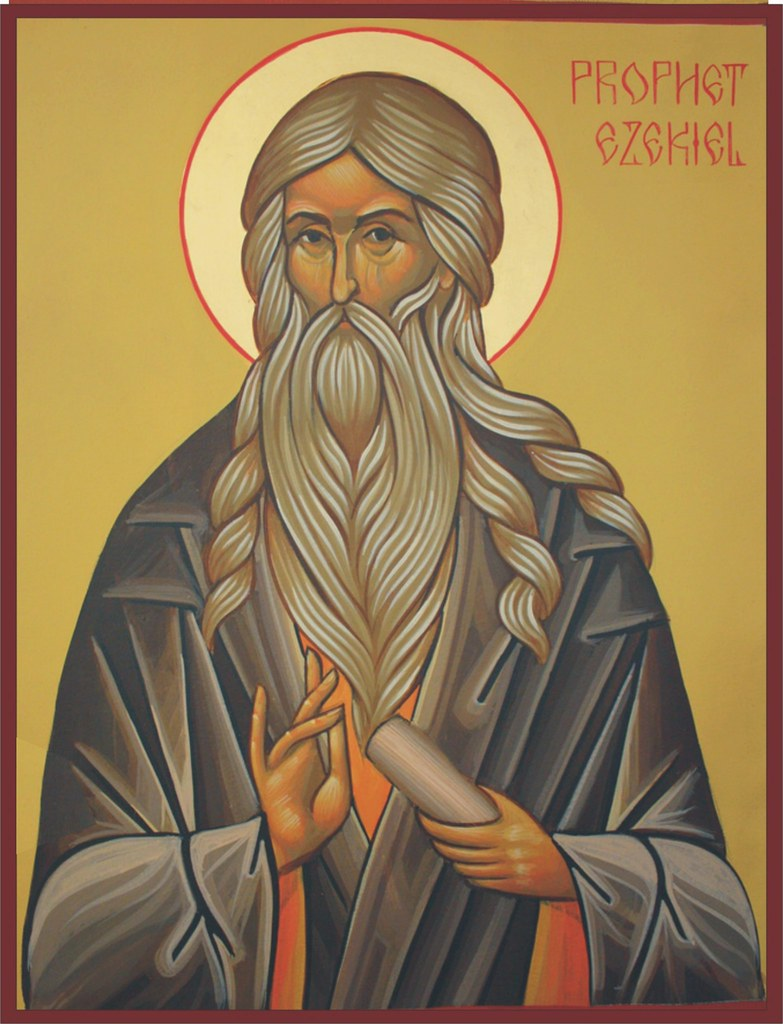 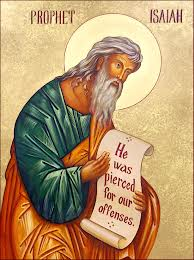 Original State and First Sin (cont’d)
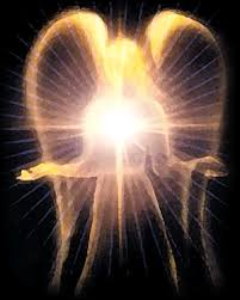 Isaiah 14:12-15
5 “I will” statements
Ascend to heaven (13)
Raise my throne above the stars of God (13)
Sit enthroned on the Mt. of the Assembly (13)
Ascend above the tops of the clouds (14)
Make myself like the Most High (14)
Original State and First Sin (cont’d)
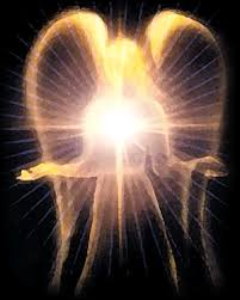 Isaiah 14:12-15
3 Consequences
Fell (15)
Name changed from Lucifer (12) to Satan (Matt 16:23)
Banished from heaven (12)
Original State and First Sin (cont’d)
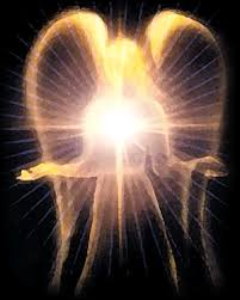 Time of Satan’s fall
In eternity past
In between Gen. 1:1-2  (gap theory?)
After Gen 1:31 but before Gen 3
Original State and First Sin (cont’d)
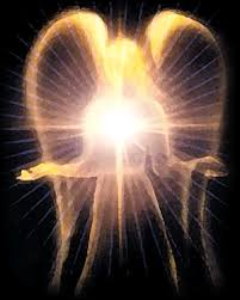 Time of Satan’s fall
In eternity past
In between Gen. 1:1-2  (gap theory?)
After Gen 1:31 but before Gen 3
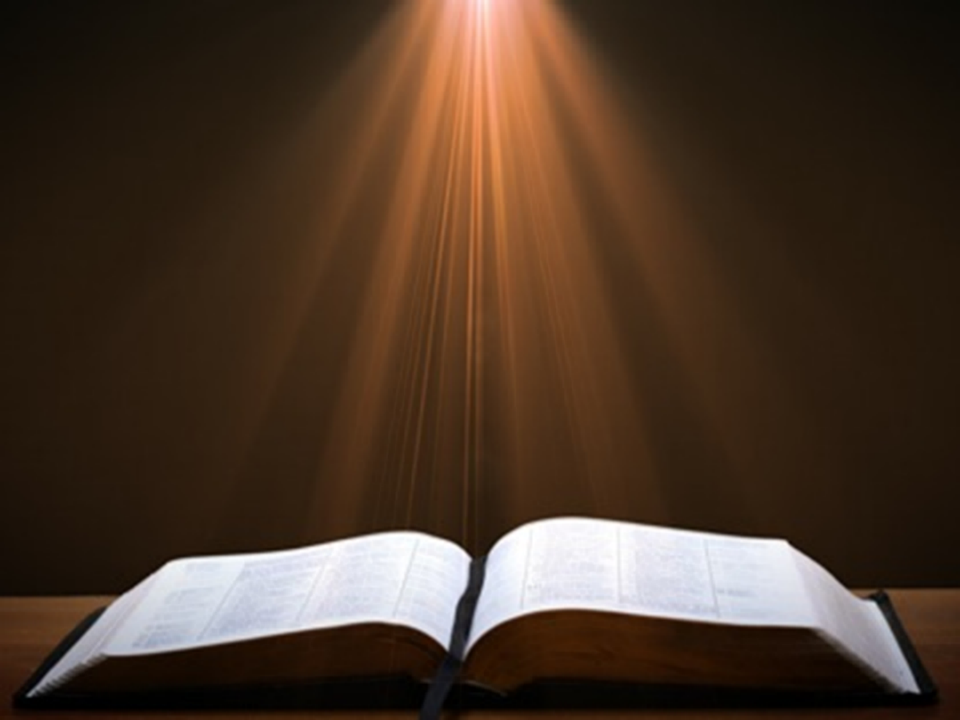 Ezekiel 28:16-17
“16 By the abundance of your trade You were internally filled with violence, And you sinned; Therefore I have cast you as profane From the mountain of God. And I have destroyed you, O covering cherub, From the midst of the stones of fire. 17 “Your heart was lifted up because of your beauty; You corrupted your wisdom by reason of your splendor. I cast you to the ground; I put you before kings, That they may see you.”
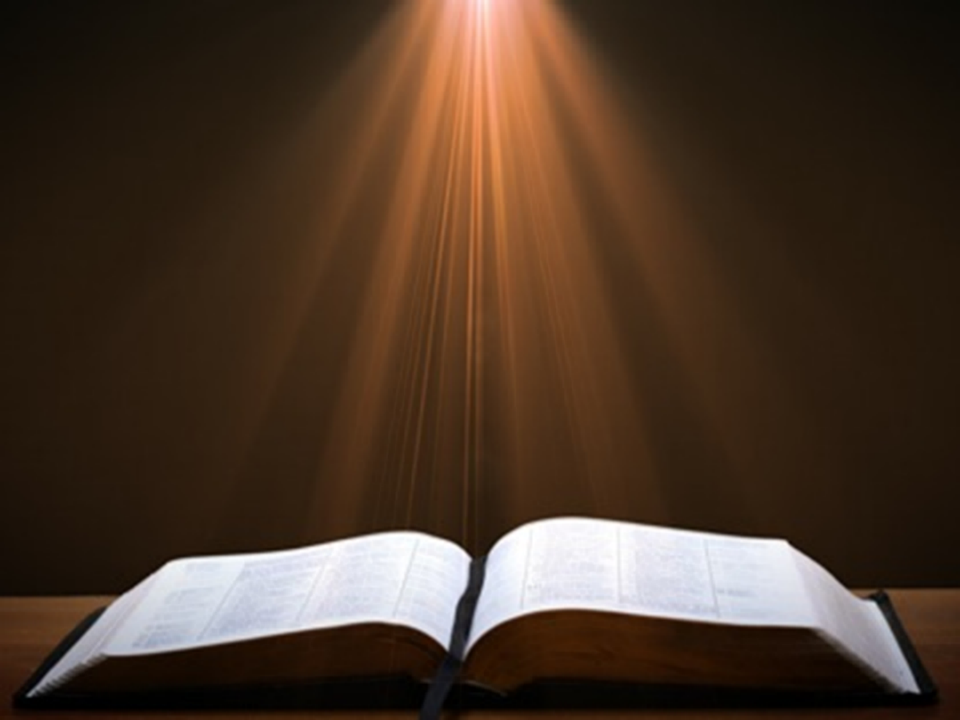 Isaiah 14:12
“How you have fallen from heaven, O star of the morning, son of the dawn! You have been cut down to the earth, You who have weakened the nations!”
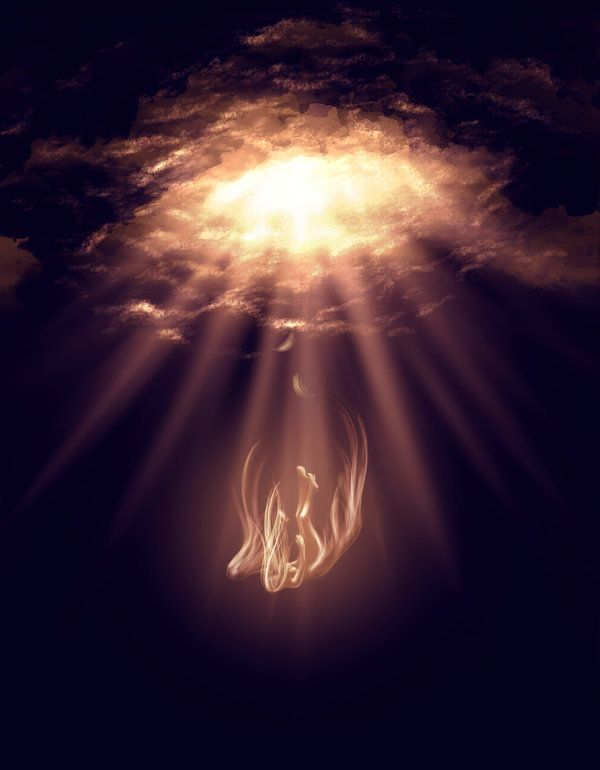 Original State and First Sin (cont’d)
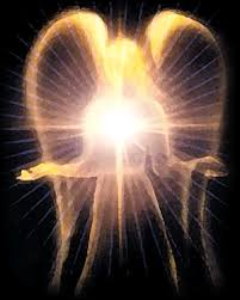 Time of Satan’s fall
In eternity past
In between Gen. 1:1-2  (gap theory?)
After Gen 1:31 but before Gen 3
Gap Theory Preview
Definition of the Gap Theory
Evidence Favoring the Gap Theory
Response to Evidence Favoring the Gap Theory
Remaining Problems with the Gap Theory
Correct View of Gen. 1:1-2
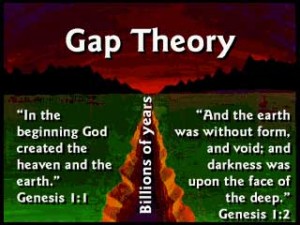 Gap Theory Preview
Definition of the Gap Theory
Evidence Favoring the Gap Theory
Response to Evidence Favoring the Gap Theory
Remaining Problems with the Gap Theory
Correct View of Gen. 1:1-2
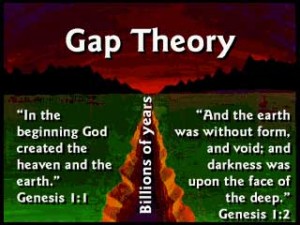 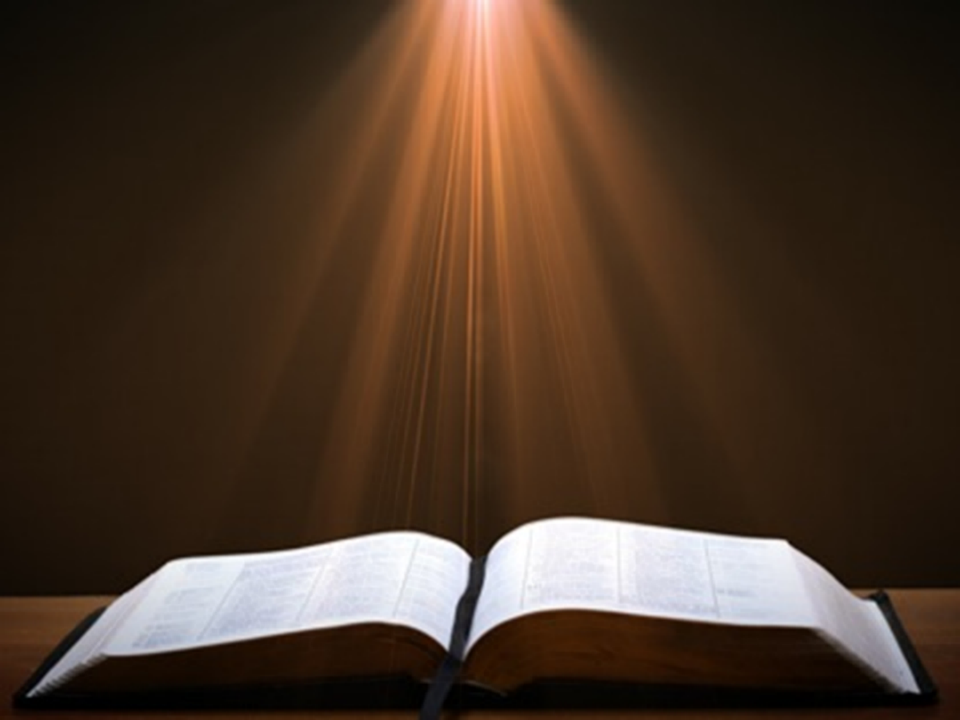 Genesis 1:1-3
“1 In the beginning God created the heavens and the earth. 2 The earth was formless and void, and darkness was over the surface of the deep, and the Spirit of God was moving over the surface of the waters. 3 Then God said, ‘Let there be light’; and there was light.”
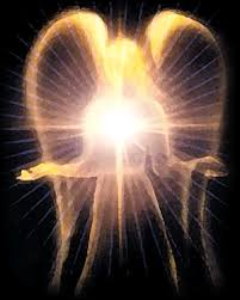 Gap Theory?
Original creation brought into existence (1:1)
Billions of years & Satan's fall in between verses 1 & 2
Chaotic conditions and fossil record (1:2)
Re-creation or Renovation (1:3-31)
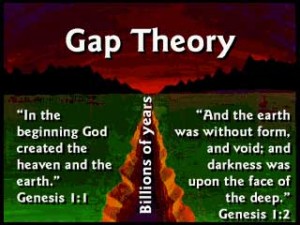 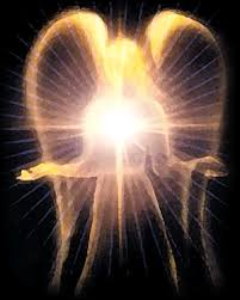 Gap Theory?
Original creation brought into existence (1:1)
Billions of years & Satan's fall in between verses 1 & 2
Chaotic conditions and fossil record (1:2)
Re-creation or Renovation (1:3-31)
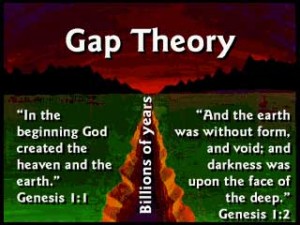 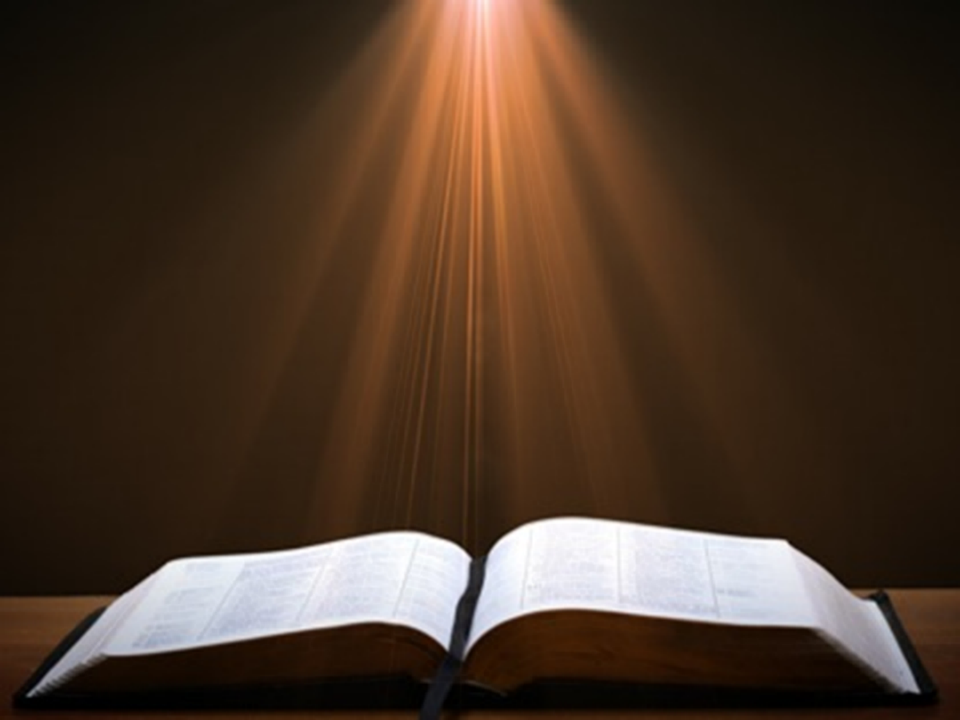 Genesis 1:1-3
“1 In the beginning God created the heavens and the earth. 2 The earth was formless and void, and darkness was over the surface of the deep, and the Spirit of God was moving over the surface of the waters. 3 Then God said, ‘Let there be light’; and there was light.”
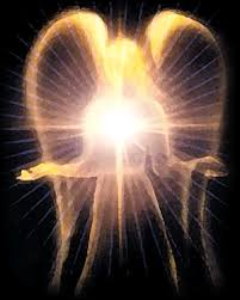 Gap Theory?
Original creation brought into existence (1:1)
Billions of years & Satan's fall in between verses 1 & 2
Chaotic conditions and fossil record (1:2)
Re-creation or Renovation (1:3-31)
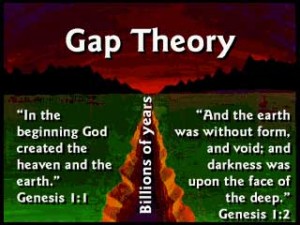 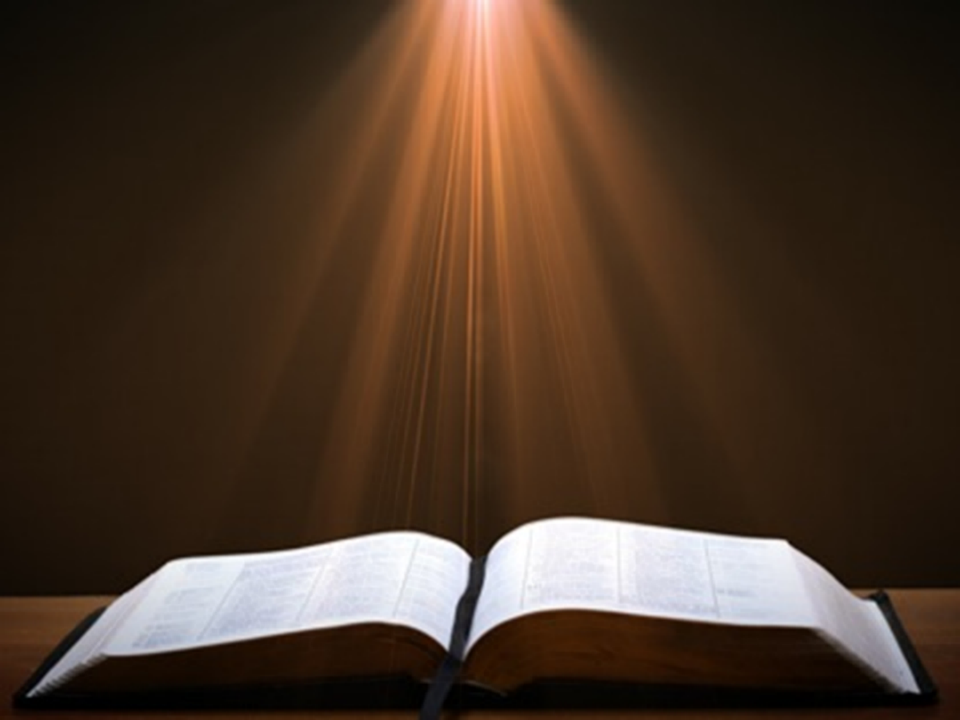 Genesis 1:1-3
“1 In the beginning God created the heavens and the earth. 2 The earth was formless and void, and darkness was over the surface of the deep, and the Spirit of God was moving over the surface of the waters. 3 Then God said, ‘Let there be light’; and there was light.”
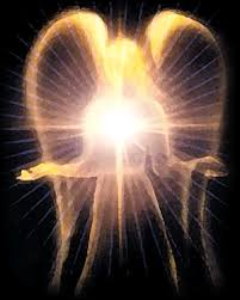 Gap Theory?
Original creation brought into existence (1:1)
Billions of years & Satan's fall in between verses 1 & 2
Chaotic conditions and fossil record (1:2)
Re-creation or Renovation (1:3-31)
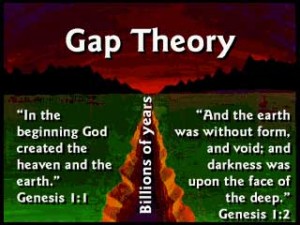 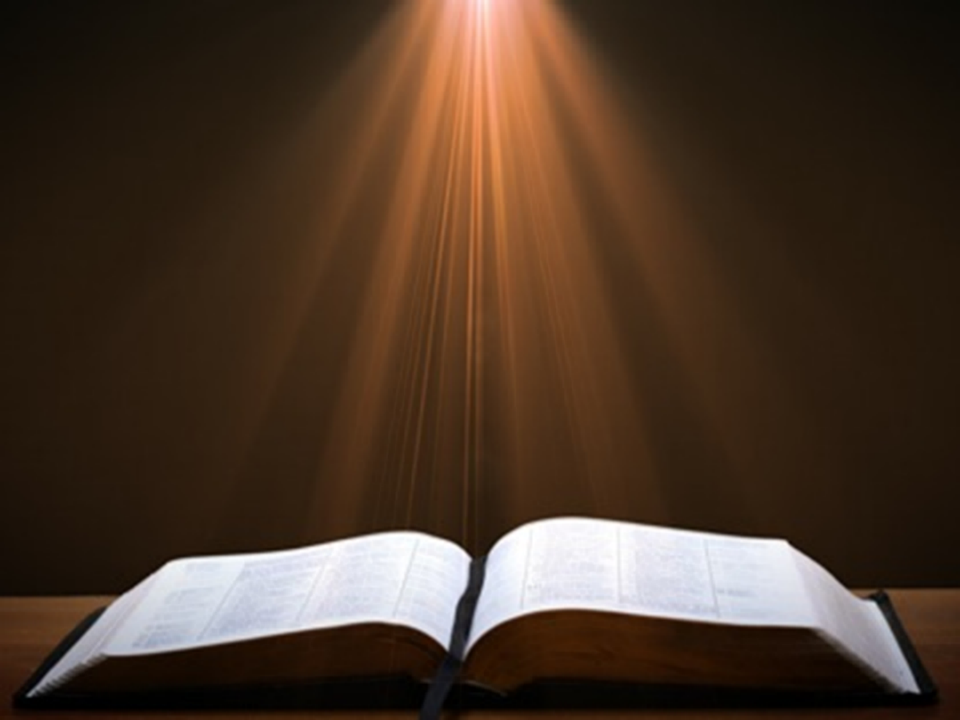 Genesis 1:1-3
“1 In the beginning God created the heavens and the earth. 2 The earth was formless and void, and darkness was over the surface of the deep, and the Spirit of God was moving over the surface of the waters. 3 Then God said, ‘Let there be light’; and there was light.”
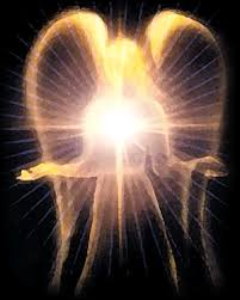 Gap Theory?
Original creation brought into existence (1:1)
Billions of years & Satan's fall in between verses 1 & 2
Chaotic conditions and fossil record (1:2)
Re-creation or Renovation (1:3-31)
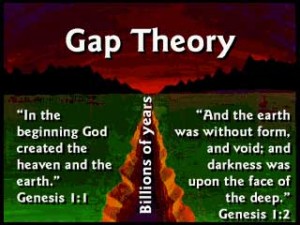 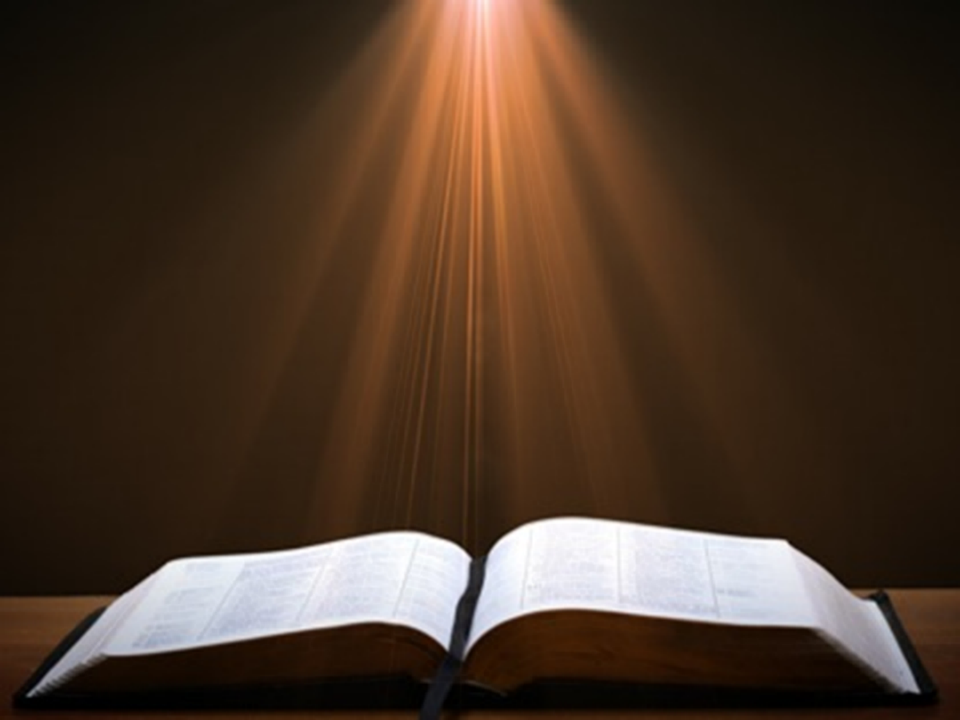 Genesis 1:1-3
“1 In the beginning God created the heavens and the earth. 2 The earth was formless and void, and darkness was over the surface of the deep, and the Spirit of God was moving over the surface of the waters. 3 Then God said, ‘Let there be light’; and there was light.”
Gap Theory Preview
Definition of the Gap Theory
Evidence Favoring the Gap Theory
Response to Evidence Favoring the Gap Theory
Remaining Problems with the Gap Theory
Correct View of Gen. 1:1-2
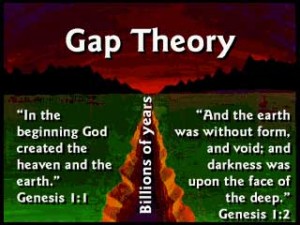 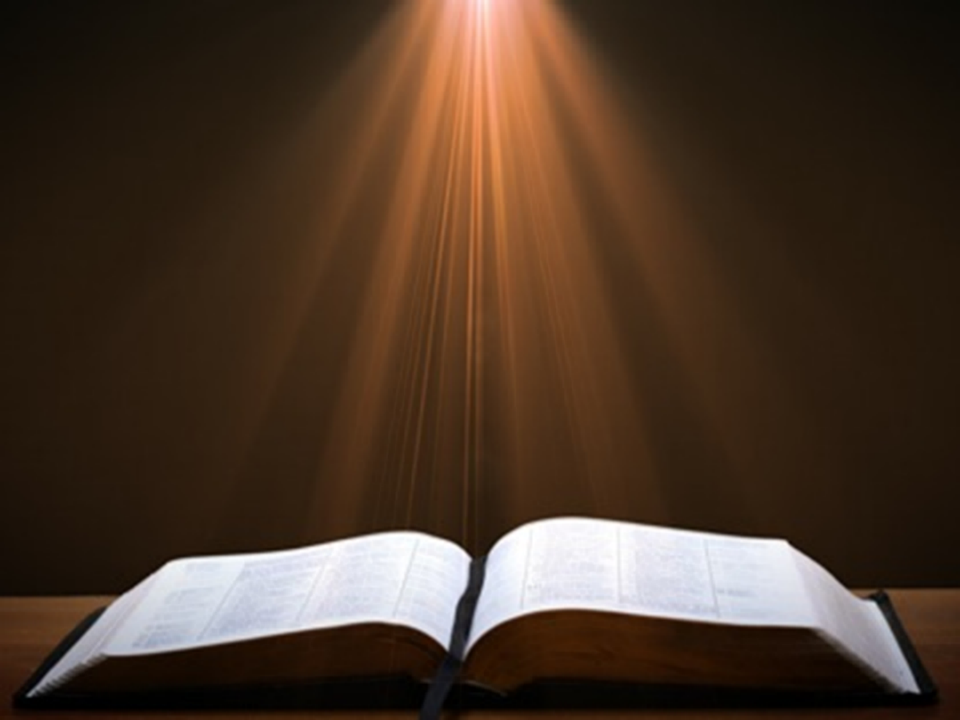 Genesis 1:1-3
“1 In the beginning God created the heavens and the earth. 2 [but] The earth was formless and void, and darkness was over the surface of the deep, and the Spirit of God was moving over the surface of the waters. 3 Then God said, ‘Let there be light’; and there was light.”
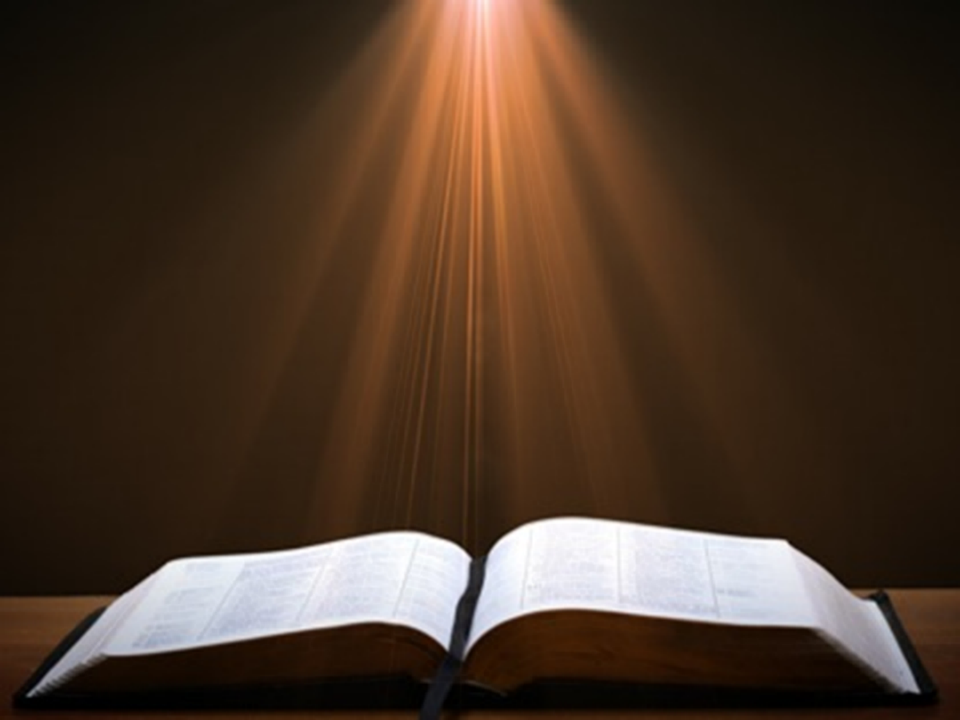 Genesis 1:1-3
“1 In the beginning God created the heavens and the earth. 2 The earth was [hāyāh; became] formless and void, and darkness was over the surface of the deep, and the Spirit of God was moving over the surface of the waters. 3 Then God said, ‘Let there be light’; and there was light.”
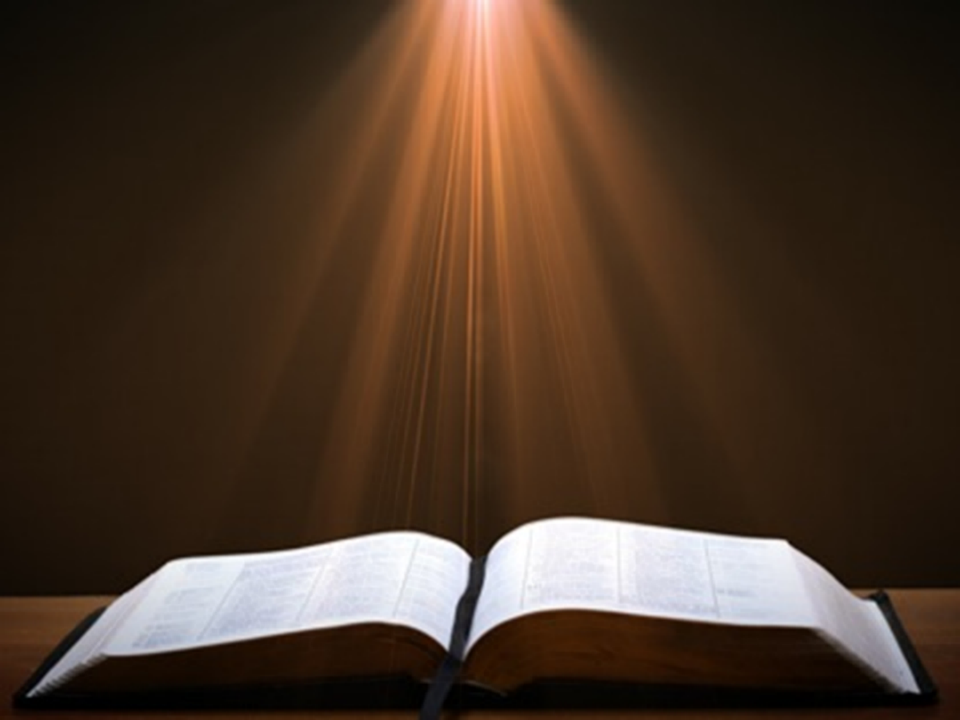 Genesis 1:1-3
“1 In the beginning God created the heavens and the earth. 2 The earth was formless and void [tohu & bohu], and darkness was over the surface of the deep, and the Spirit of God was moving over the surface of the waters. 3 Then God said, ‘Let there be light’; and there was light.”
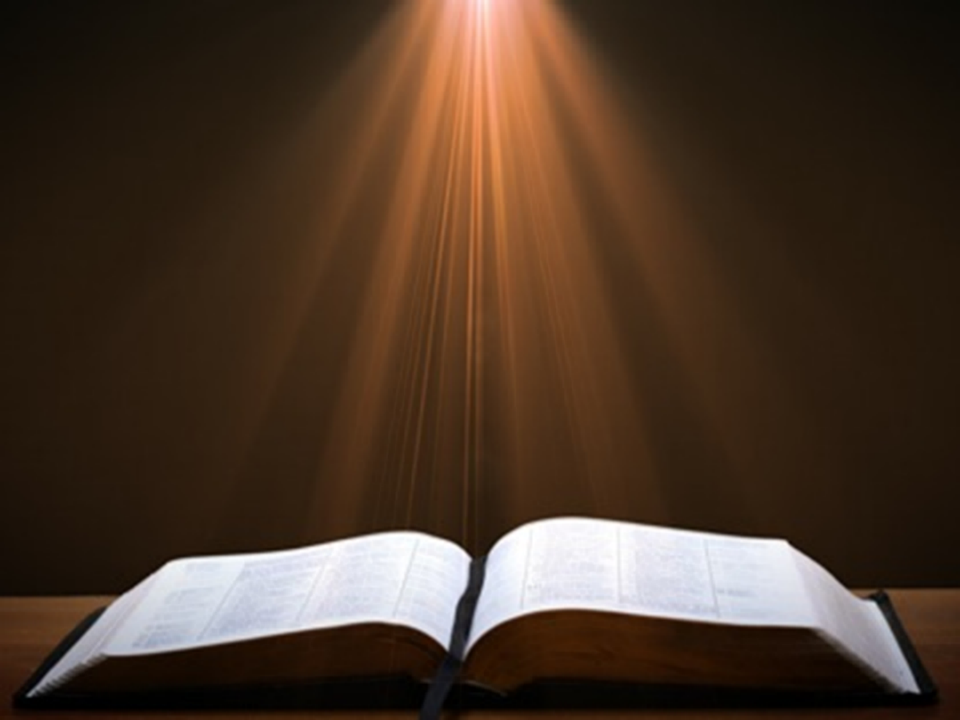 Isaiah 34:11
“But pelican and hedgehog will possess it, And owl and raven will dwell in it; And He will stretch over it the line of desolation And the plumb line of emptiness [tohu & bohu].”
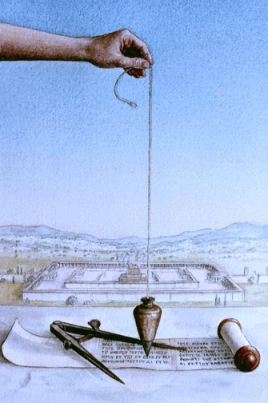 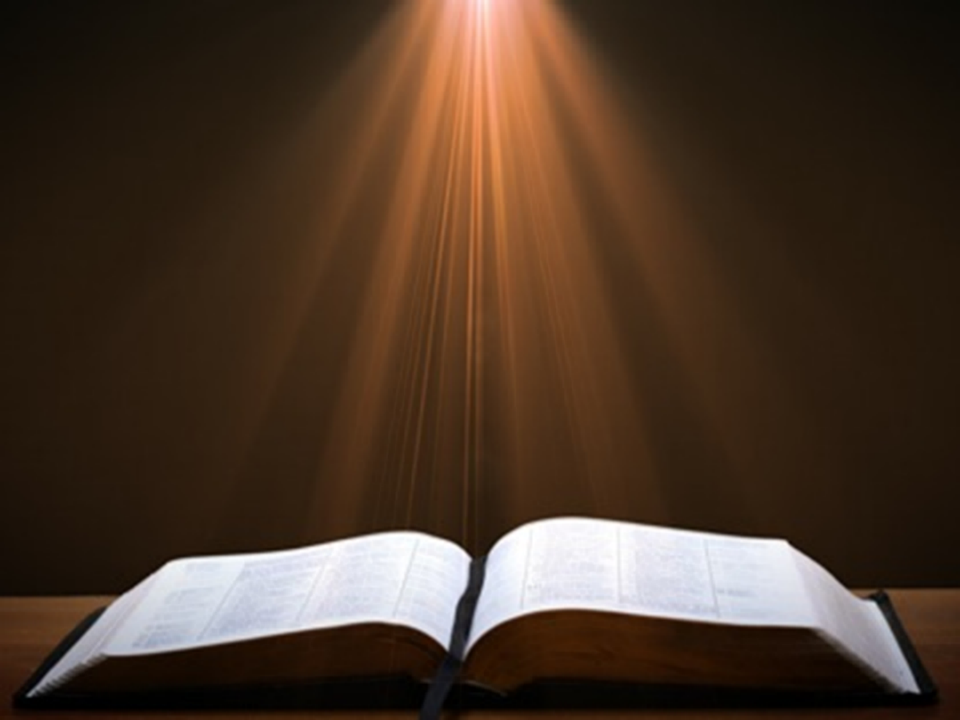 Jeremiah 4:23-25
“23 I looked on the earth, and behold, it was formless and void [tohu & bohu]; And to the heavens, and they had no light. 24 I looked on the mountains, and behold, they were quaking, And all the hills moved to and fro. 25 I looked, and behold, there was no man,And all the birds of the heavens had fled.”
Scofield Reference Bible
Page 776 note
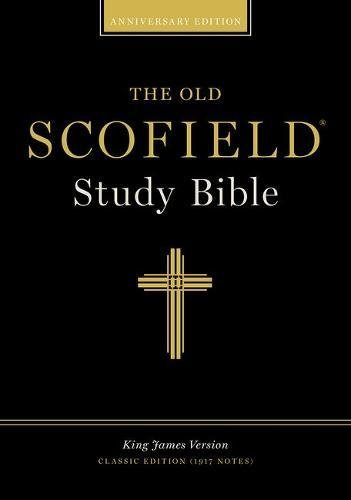 Jeremiah 4:23-“...[It] describes the condition of the earth as the result of judgment . . . which overthrew the primal order of Gen. I:I.”
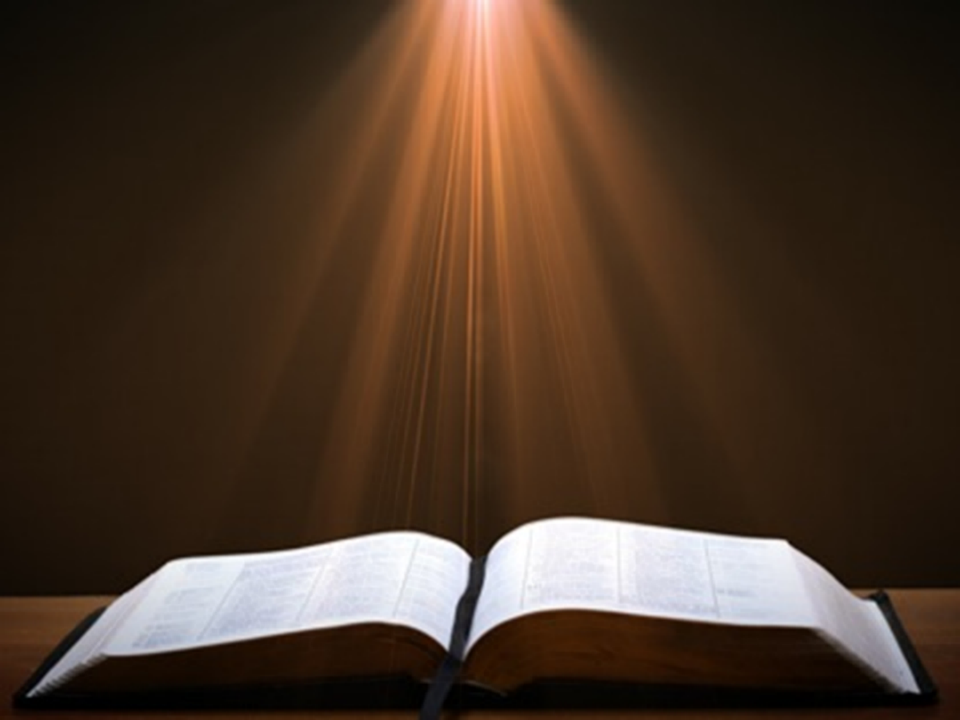 Genesis 1:1-3
“1 In the beginning God created the heavens and the earth. 2 The earth was formless and void, and darkness was over the surface of the deep, and the Spirit of God was moving over the surface of the waters. 3 Then God said, ‘Let there be light’; and there was light.”
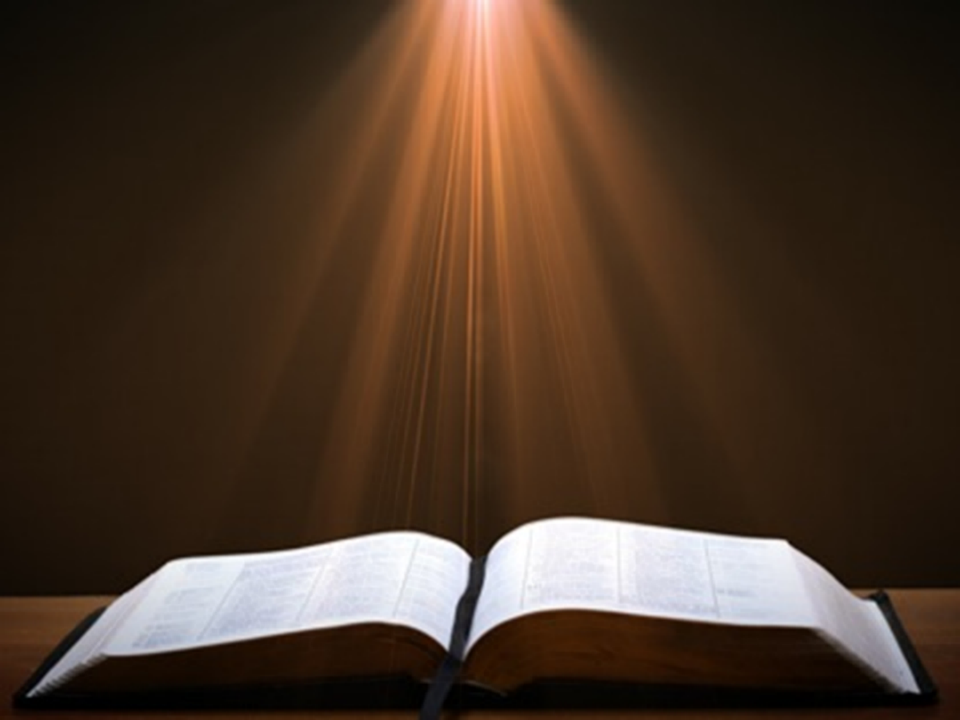 John 3:19-21
“19 This is the judgment, that the Light has come into the world, and men loved the darkness rather than the Light, for their deeds were evil. 20 For everyone who does evil hates the Light, and does not come to the Light for fear that his deeds will be exposed. 21 But he who practices the truth comes to the Light, so that his deeds may be manifested as having been wrought in God.”
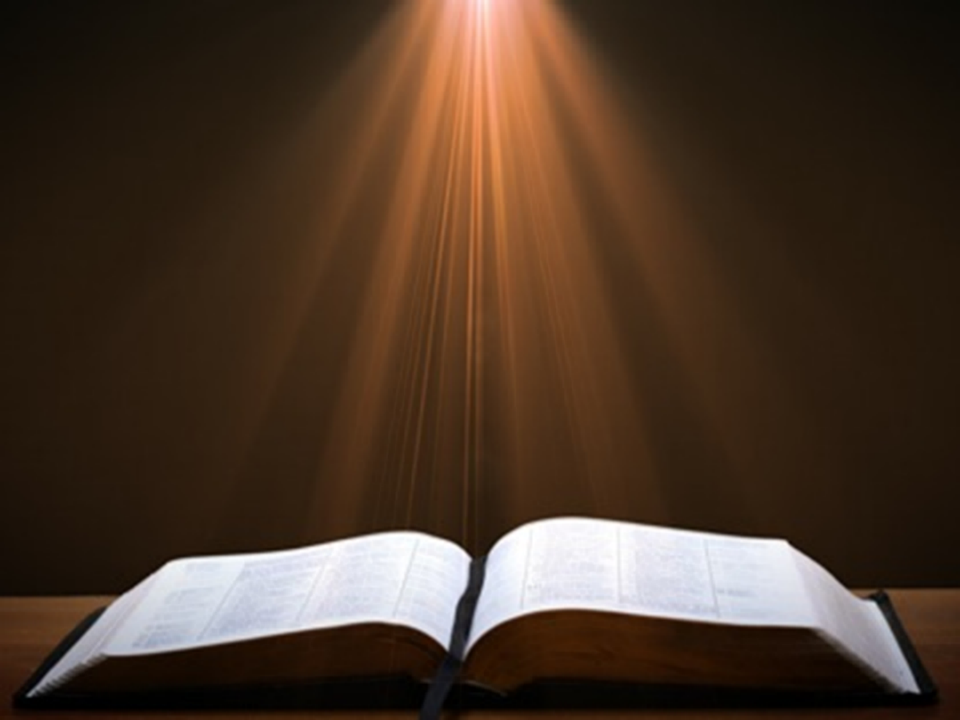 Jude 13
“wild waves of the sea, casting up their own shame like foam; wandering stars, for whom the black darkness has been reserved forever.”
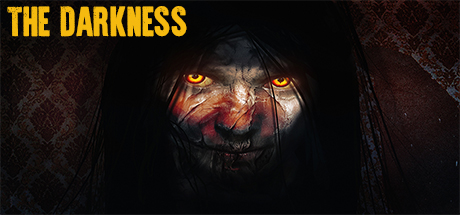 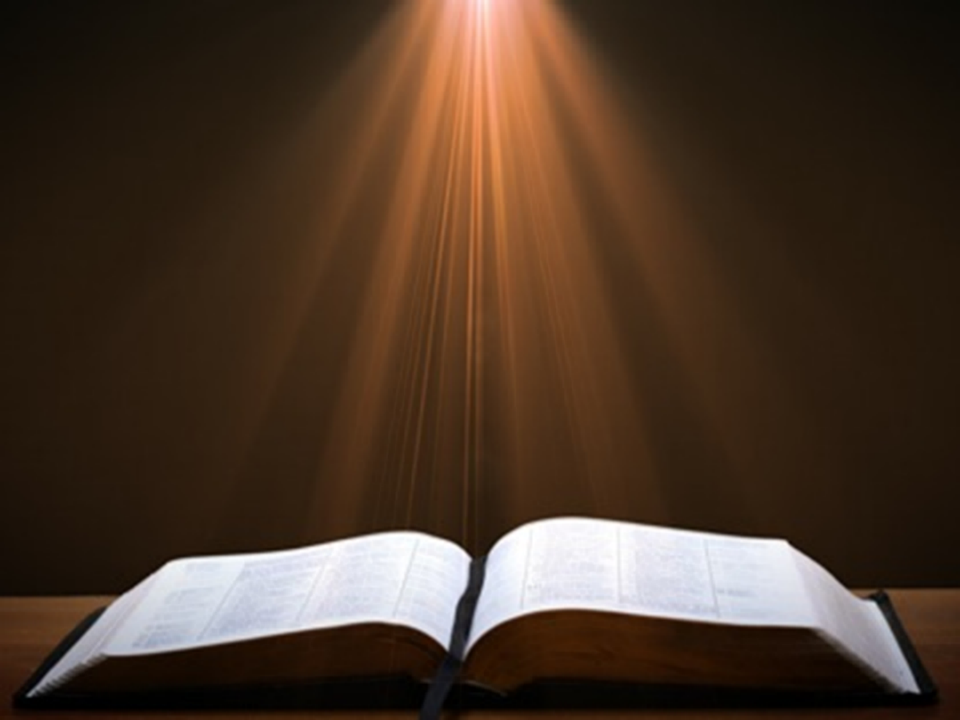 Genesis 1:1, 16
“1 In the beginning God created [bara] the heavens and the earth. 2 The earth was formless and void, and darkness was over the surface of the deep, and the Spirit of God was moving over the surface of the waters….16 God made [āsāh] the two great lights, the greater light to govern the day, and the lesser light to govern the night; He made the stars also.”
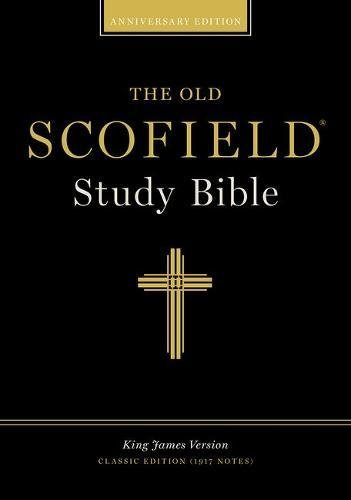 Scofield Reference Bible
Page 1 notes 3. 6
“Only three creative acts of God are recorded in this chapter: (1) the heavens and the earth, v. 1; (2) animal life, vv. 20-21; and (3) human life, vv 26-27. The first creative act refers to the dateless past. . . neither here (Genesis 1:3) nor in vv. 14-18 is an original creative act implied. A different word is used. The sense is made to appear, made visible. The sun and the moon were created 'in the beginning.' The light came from the sun, of course, but the vapor diffused the light. Later the sun appeared in an unclouded sky.”
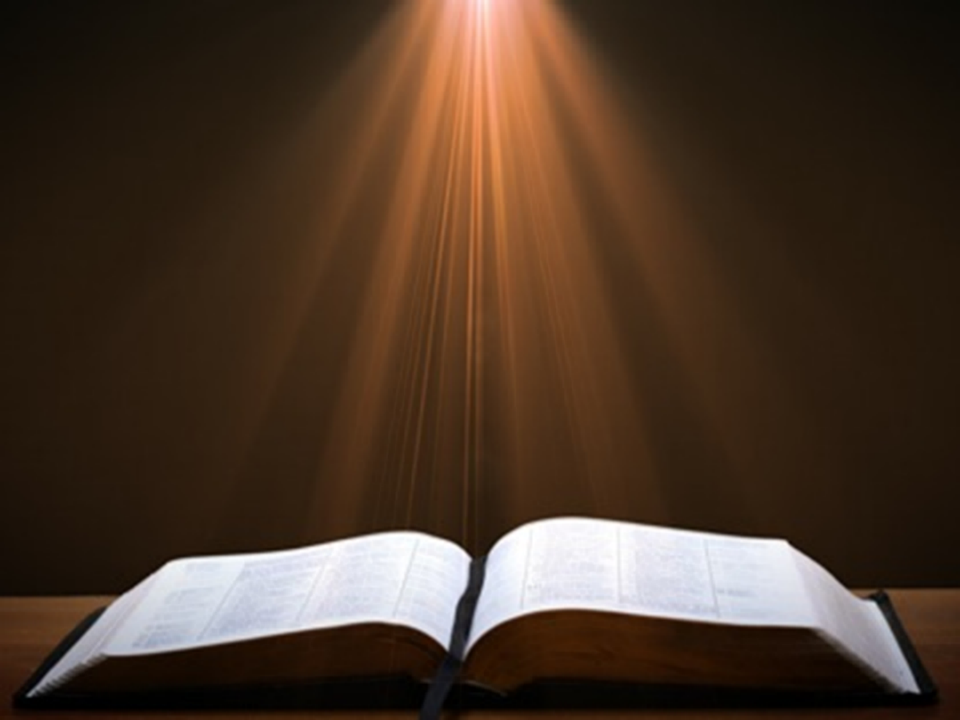 Isa. 45:18
“For thus says the Lord, who created the heavens (He is the God who formed the earth and made it, He established it and did not create it a waste place [lo tohu], but formed it to be inhabited).”
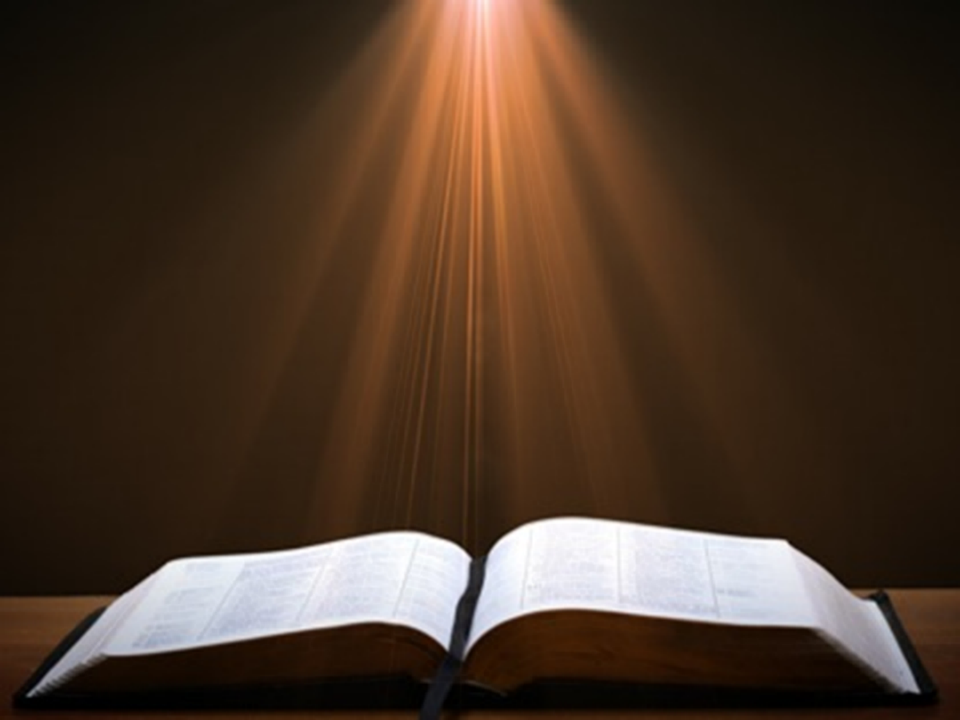 Genesis 1:1-3
“1 In the beginning God created the heavens and the earth. 2 The earth was formless and void [tohu & bohu], and darkness was over the surface of the deep, and the Spirit of God was moving over the surface of the waters. 3 Then God said, ‘Let there be light’; and there was light.”
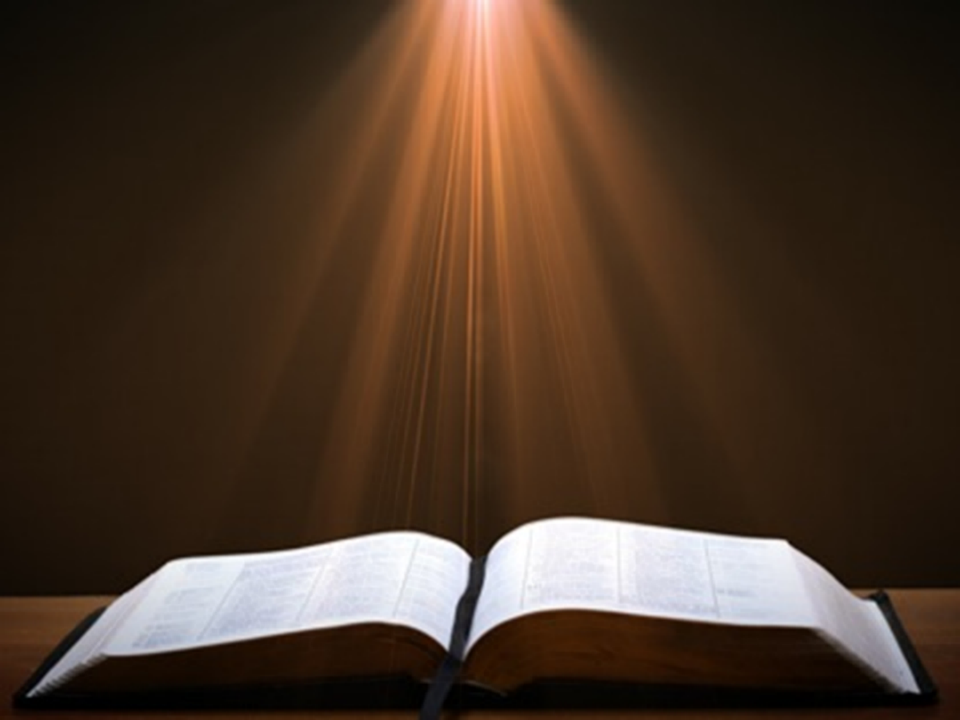 Genesis 1:2 (AMPC)
“The earth was without form and an empty waste, and darkness was upon the face of the very great deep. The Spirit of God was moving (hovering, brooding) over the face of the waters.”
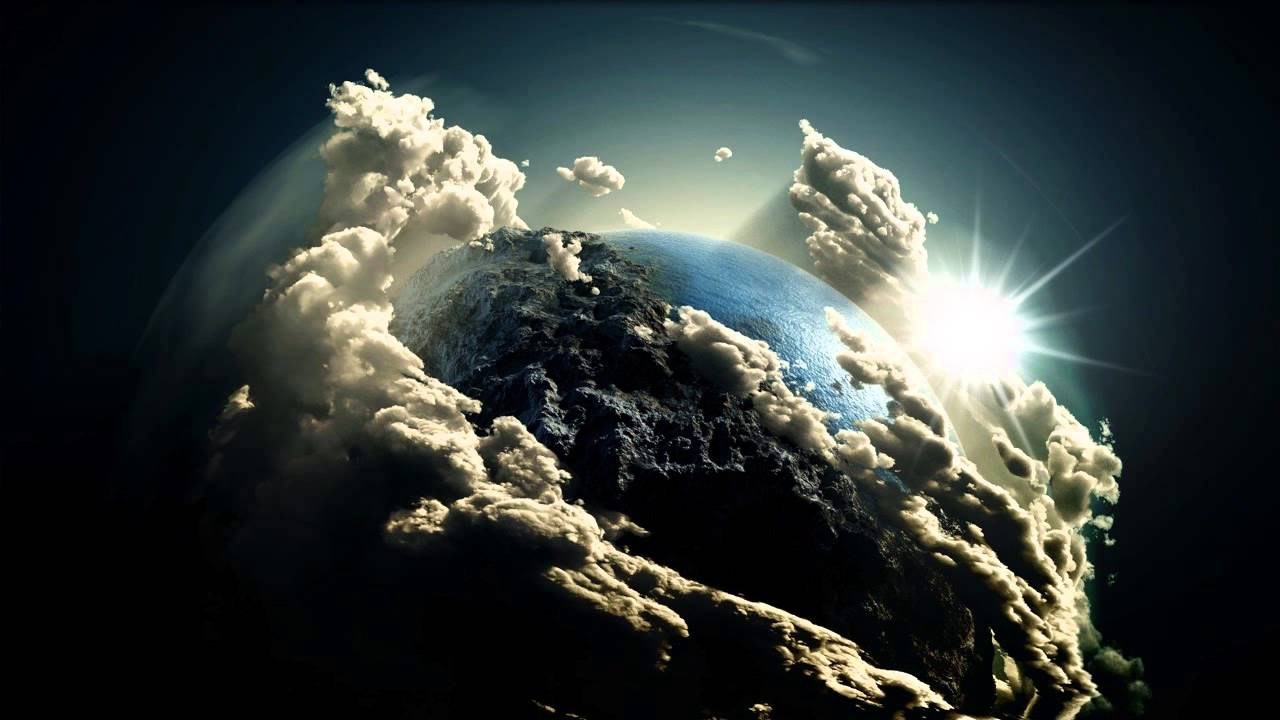 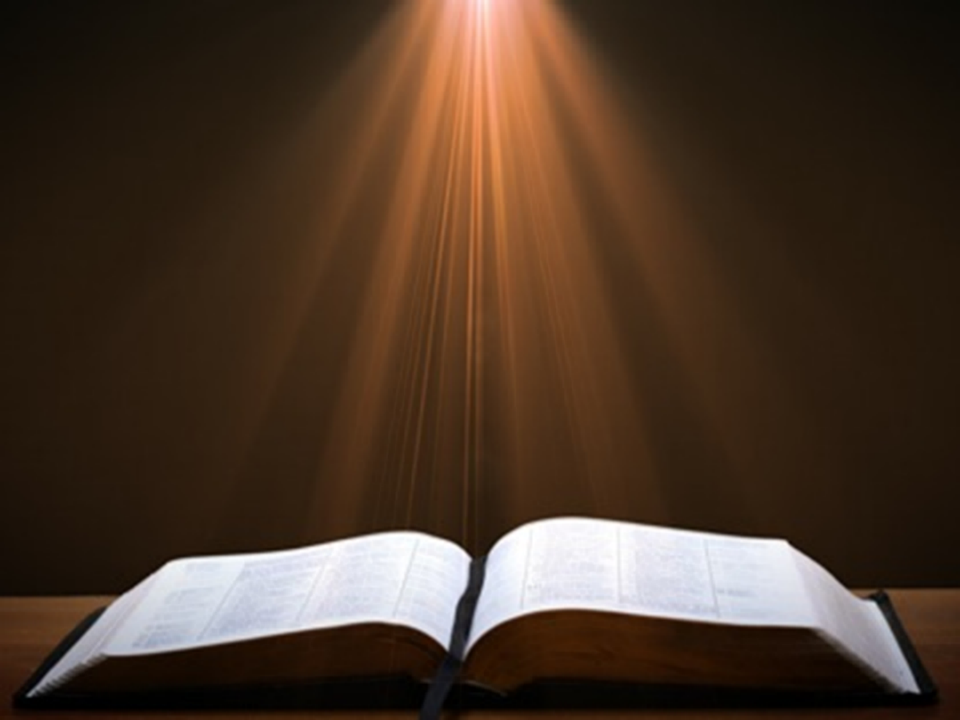 Ephesians 4:30
“Do not grieve the Holy Spirit of God, by whom you were sealed for the day of redemption.”
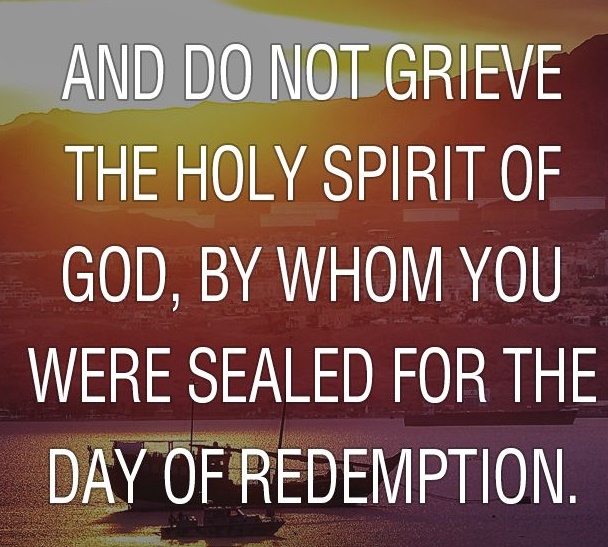 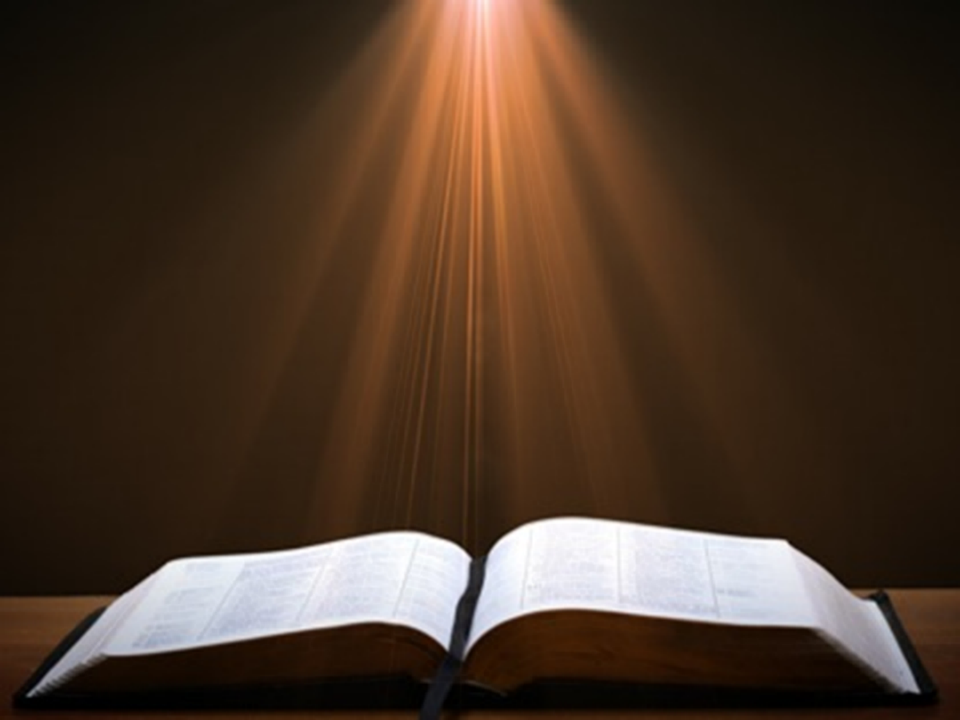 Genesis 1:28 (KJV)
“And God blessed them, and God said unto them, Be fruitful, and multiply, and replenish [male’] the earth, and subdue it: and have dominion over the fish of the sea, and over the fowl of the air, and over every living thing that moveth upon the earth.”
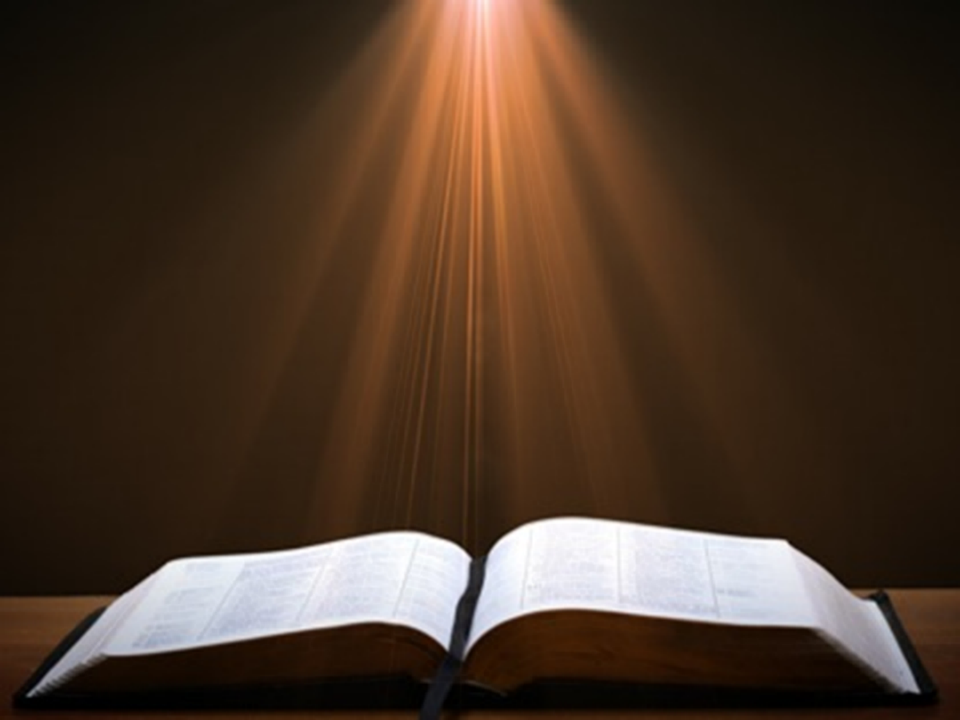 Isaiah 24:1
“Behold, the Lord lays the earth waste, devastates it, distorts its surface and scatters its inhabitants.”
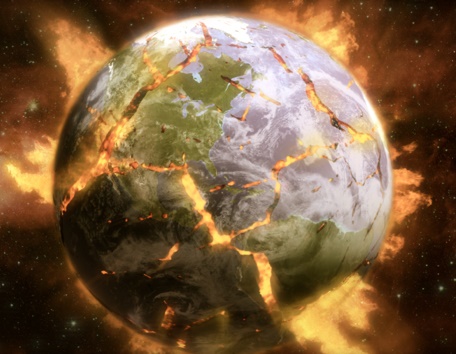 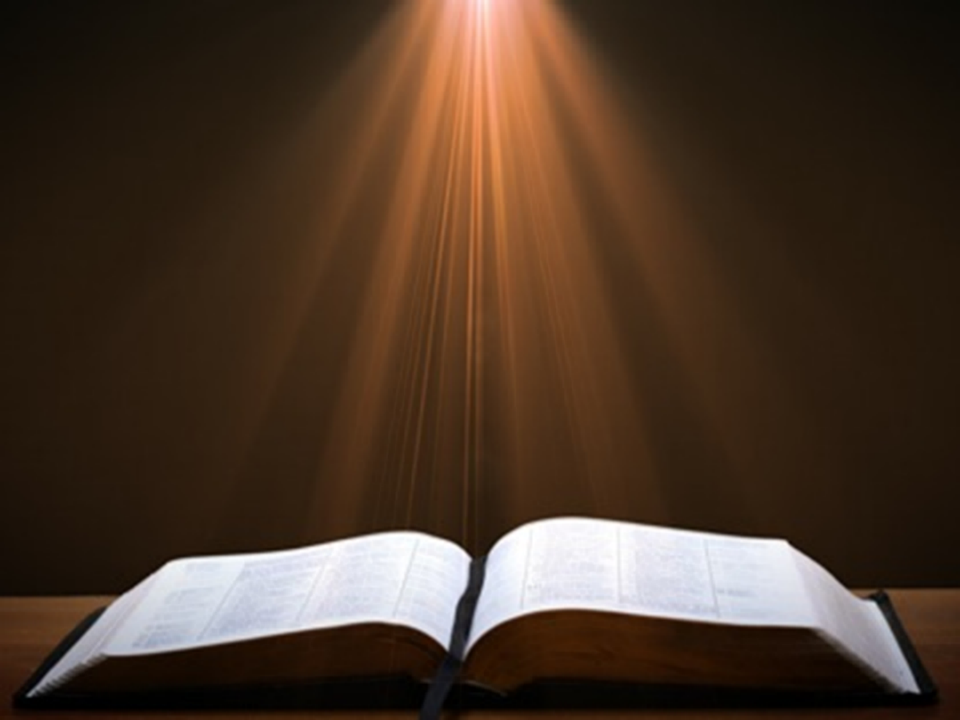 Ezekiel 28:13-14
“13 You were in Eden, the garden of God; Every precious stone was your covering: The ruby, the topaz and the diamond; The beryl, the onyx and the jasper; The lapis lazuli, the turquoise and the emerald; And the gold, the workmanship of your settings and sockets, Was in you. On the day that you were created They were prepared. 14 You were the anointed cherub who covers, And I placed you there. You were on the holy mountain of God; You walked in the midst of the stones of fire.”
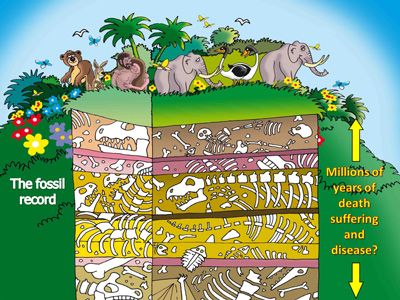 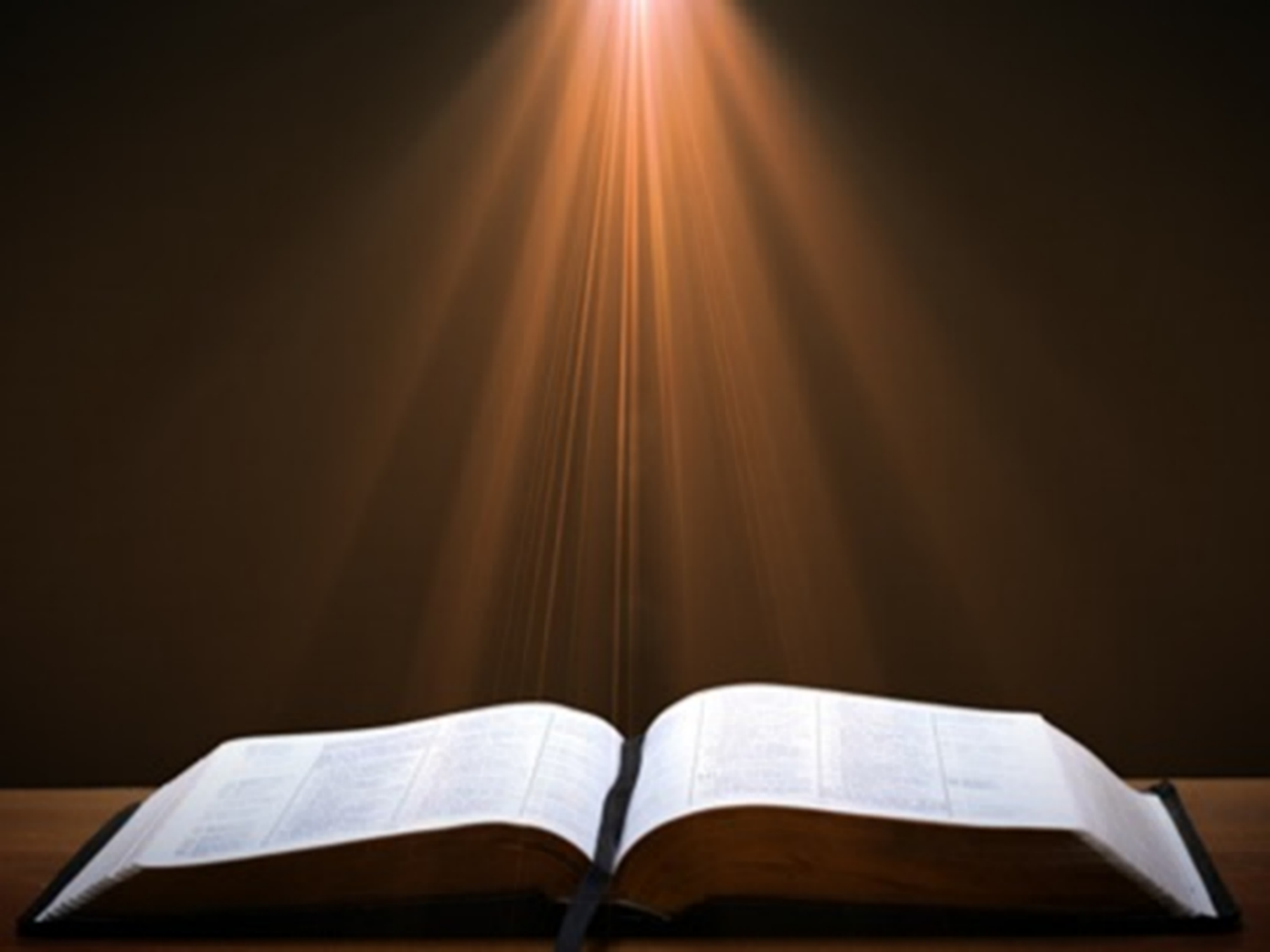 Isaiah 9:6-7
6 For a child will be born to us, a son will be given to us; And the government will rest on His shoulders; And His name will be called Wonderful Counselor, Mighty God, Eternal Father, Prince of Peace.7 There will be no end to the increase of His government or of peace, On the throne of David and over his kingdom, To establish it and to uphold it with justice and righteousness From then on and forevermore. The zeal of the Lord of hosts will accomplish this.
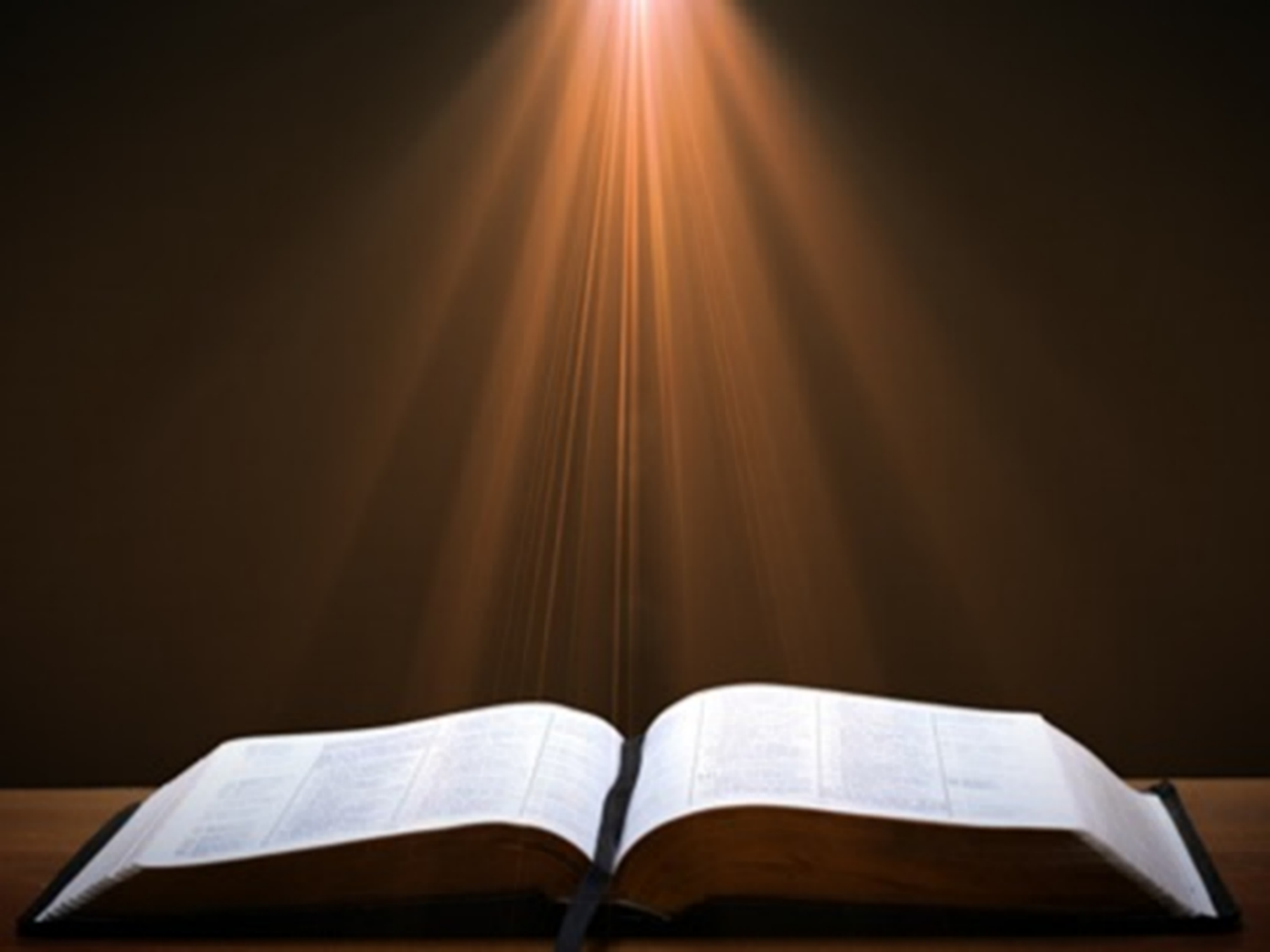 Zechariah 9:9-10
9 Rejoice greatly, O daughter of Zion! Shout in triumph, O daughter of Jerusalem! Behold, your king is coming to you; He is just and endowed with salvation, Humble, and mounted on a donkey, Even on a colt, the foal of a donkey.10 I will cut off the chariot from Ephraim And the horse from Jerusalem; And the bow of war will be cut off. And He will speak peace to the nations; And His dominion will be from sea to sea, And from the River to the ends of the earth..
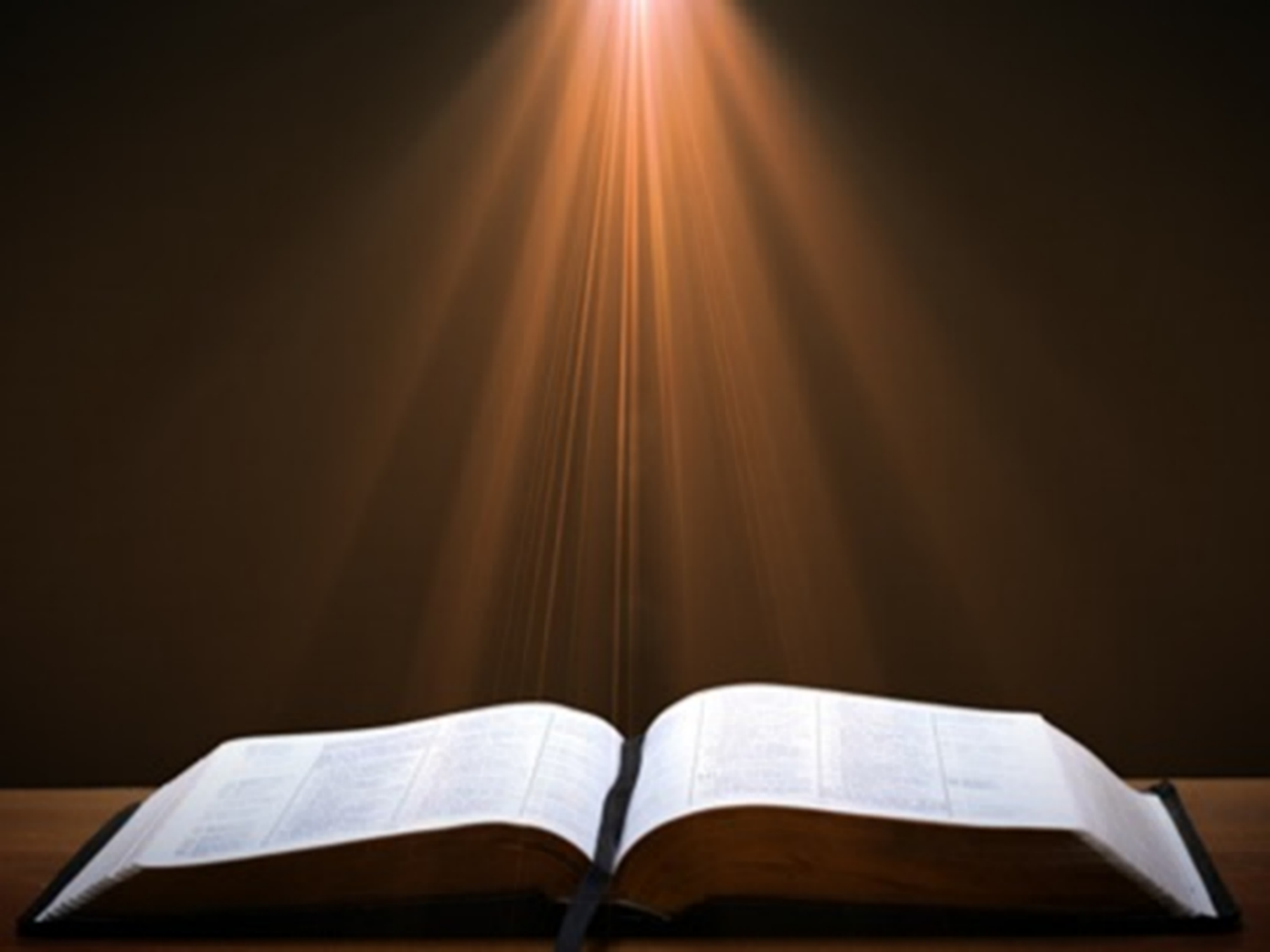 Isaiah 61:1-2
1 The Spirit of the Lord God is upon me, Because the Lord has anointed me To bring good news to the afflicted; He has sent me to bind up the brokenhearted, To proclaim liberty to captives And freedom to prisoners;2 To proclaim the favorable year of the Lord And the day of vengeance of our God; To comfort all who mourn.
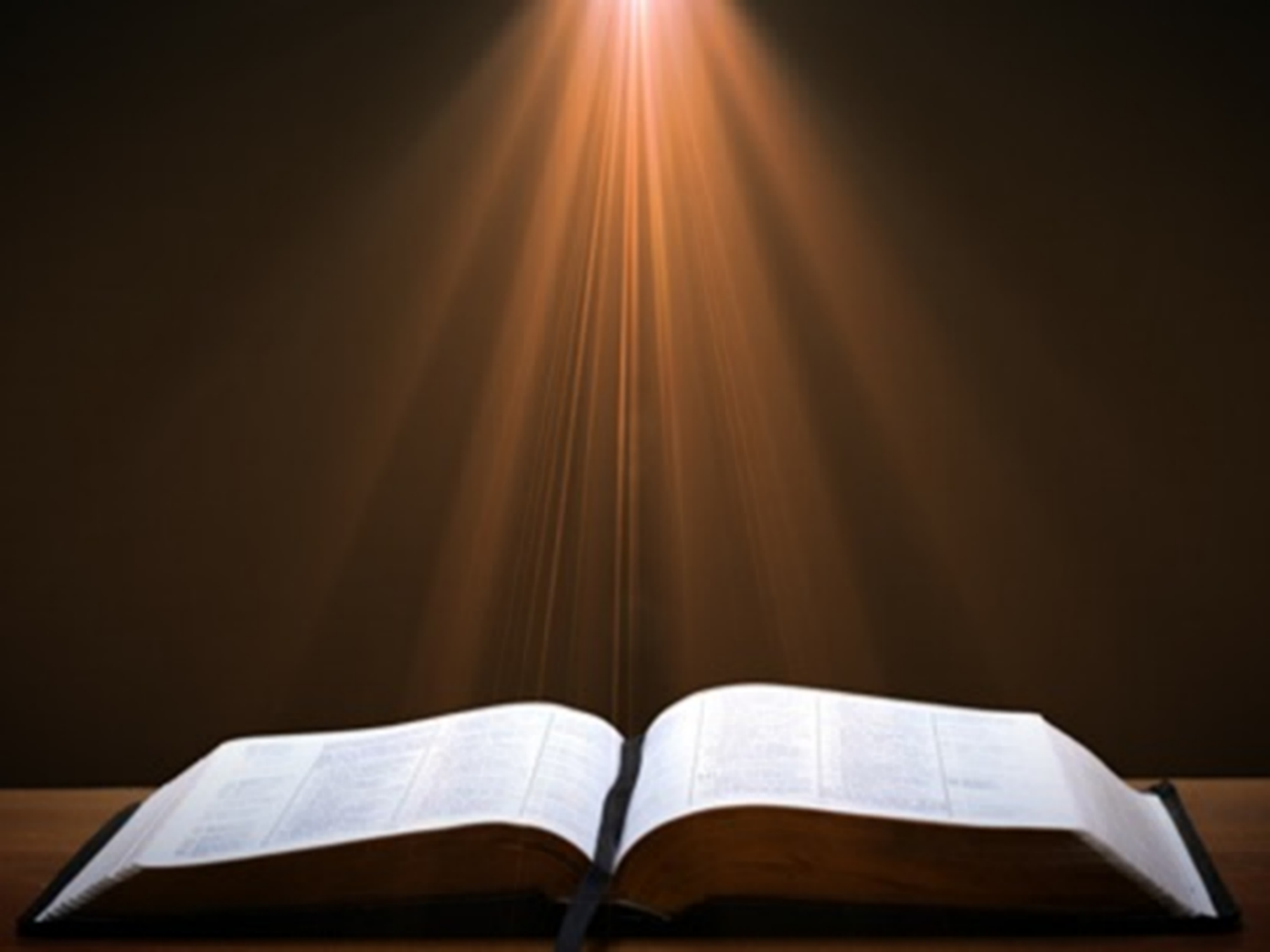 Luke 4:16-21
16 And He came to Nazareth, where He had been brought up; and as was His custom, He entered the synagogue on the Sabbath, and stood up to read. 17 And the book of the prophet Isaiah was handed to Him. And He opened the book and found the place where it was written,18 “The Spirit of the Lord is upon Me, Because He anointed Me to preach the gospel to the poor. He has sent Me to proclaim release to the captives, And recovery of sight to the blind, To set …
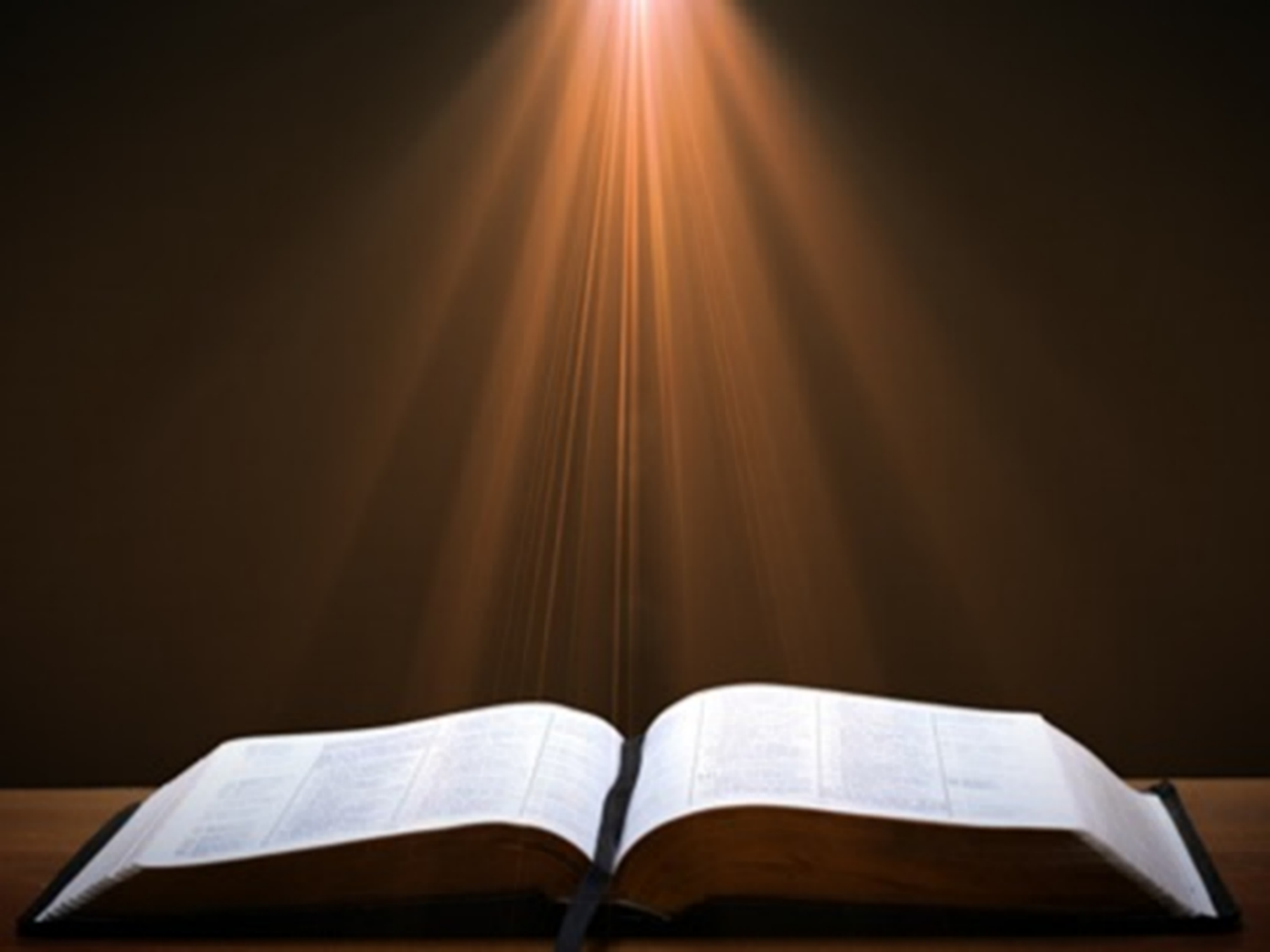 Luke 4:16-21
…free those who are oppressed, 19 To proclaim the favorable year of the Lord.”  20 And He closed the book, gave it back to the attendant and sat down; and the eyes of all in the synagogue were fixed on Him. 21 And He began to say to them, “Today this Scripture has been fulfilled in your hearing.”
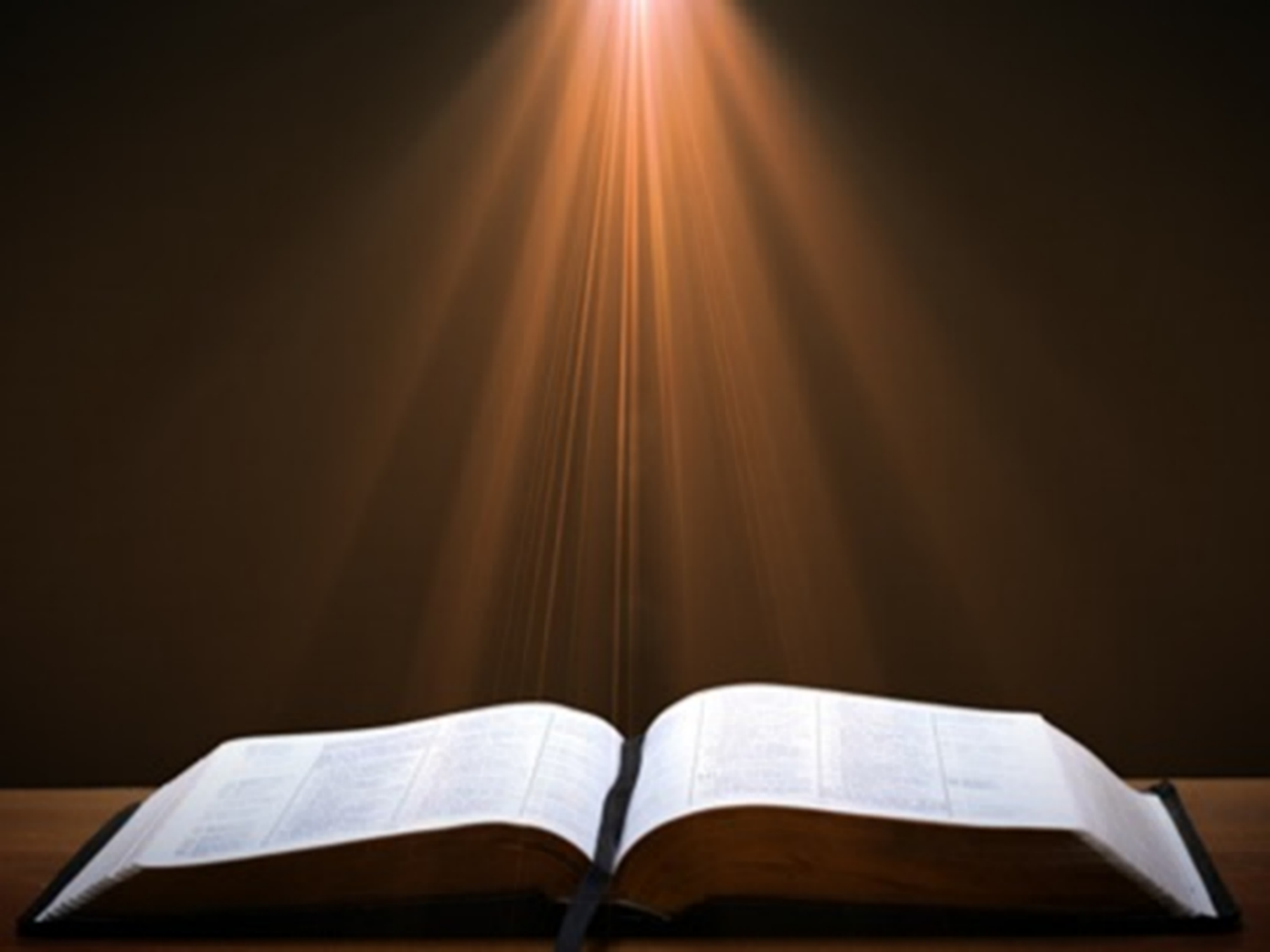 Isaiah 61:1-2
1 The Spirit of the Lord God is upon me, Because the Lord has anointed me To bring good news to the afflicted; He has sent me to bind up the brokenhearted, To proclaim liberty to captives And freedom to prisoners;2 To proclaim the favorable year of the Lord And the day of vengeance of our God; To comfort all who mourn.
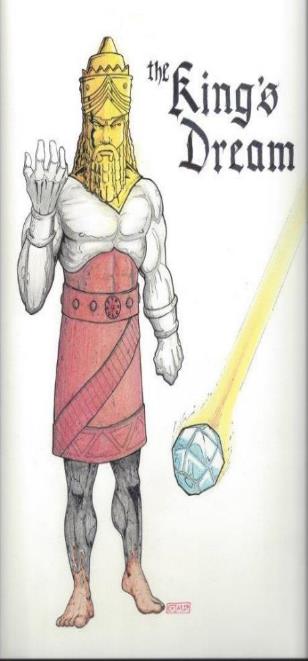 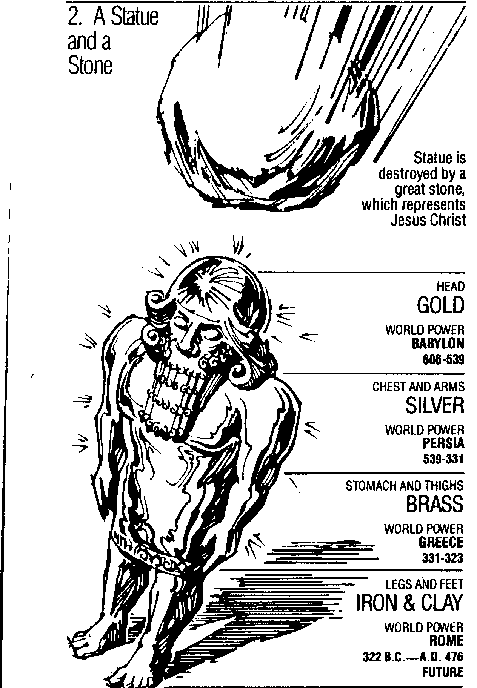 Statue 
& 
Stone
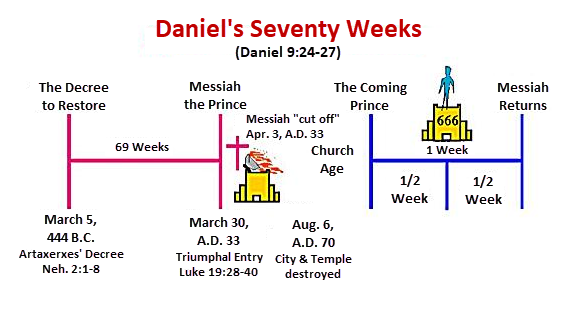 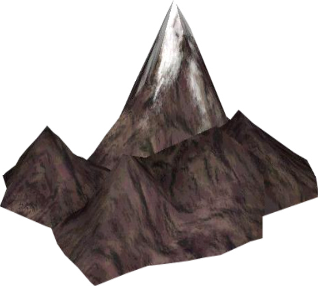 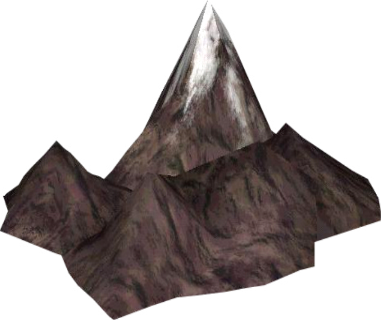 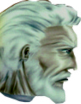 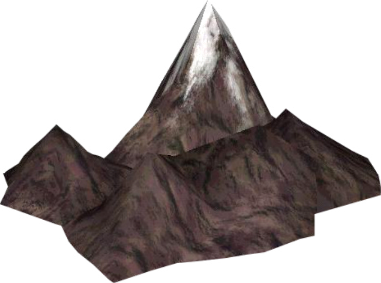 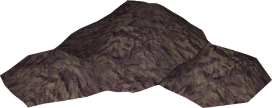 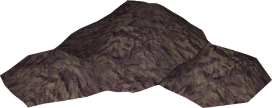 Daniel
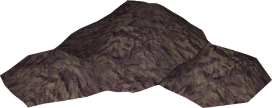 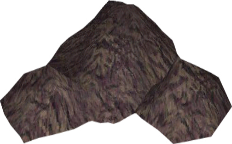 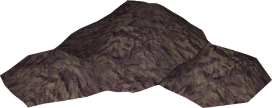 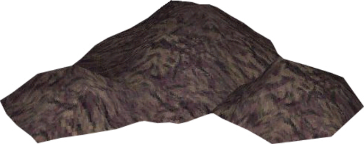 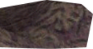 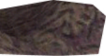 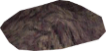 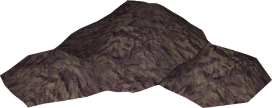 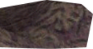 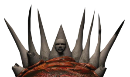 Understanding Daniel’s
Prophetic Perspective
Antichrist
Antiochus IV
(Daniel 11:36-45)
(Daniel 11:21-35)
Far
Fulfillment
Near
Fulfillment
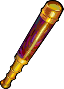 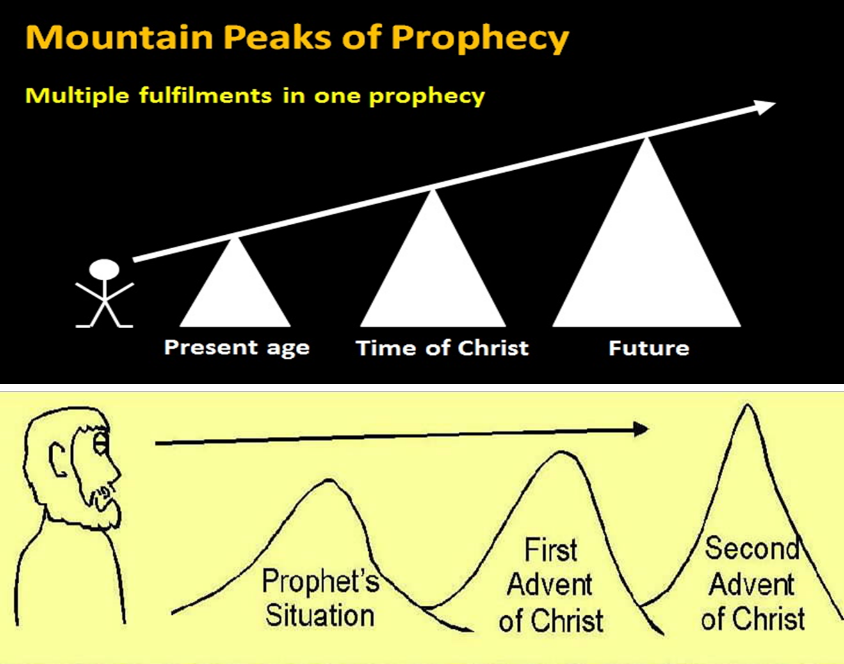 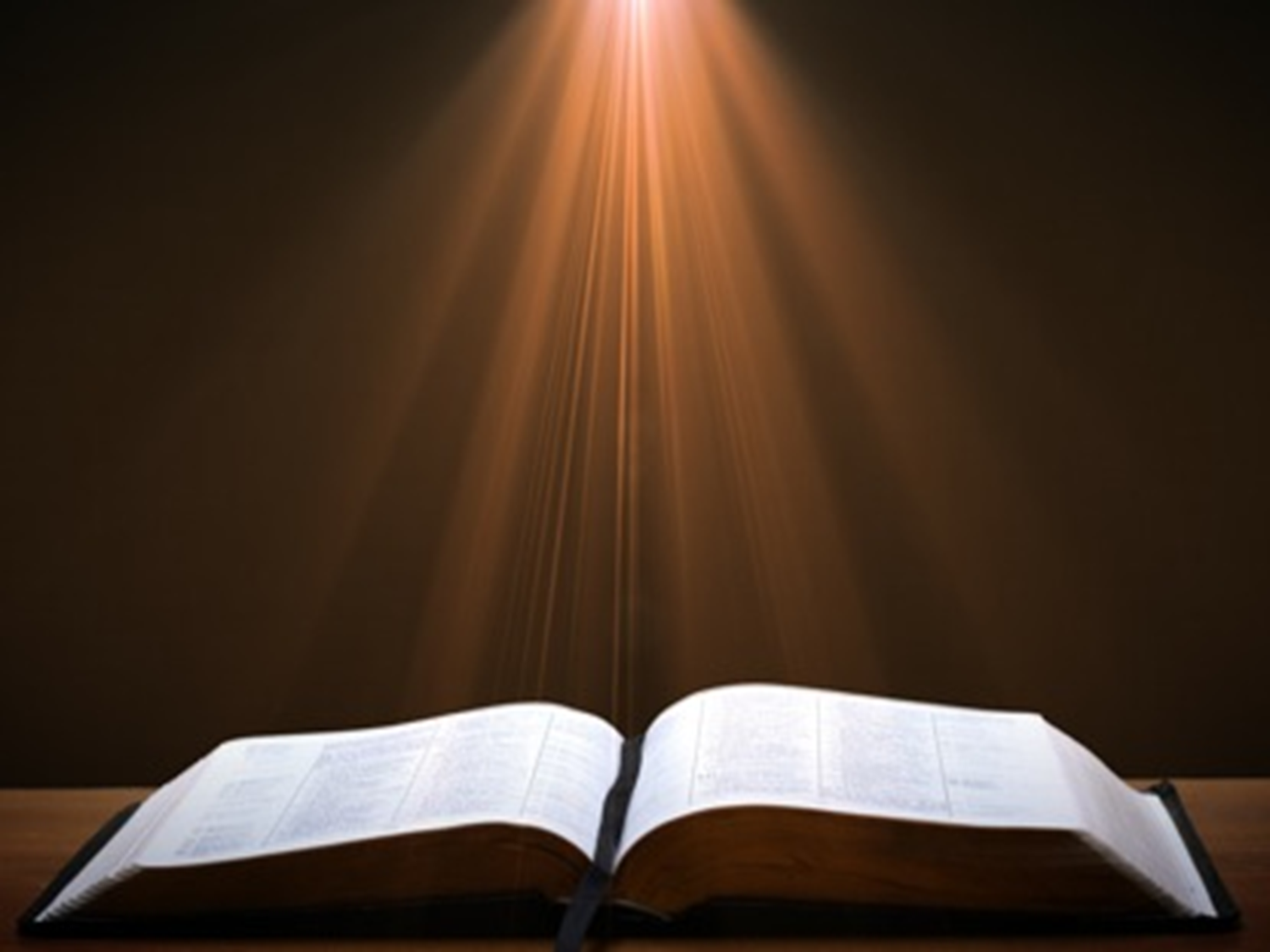 1 Peter 1:10-11
10 As to this salvation, the prophets who prophesied of the grace that would come to you made careful searches and inquiries, 11 seeking to know what person or time the Spirit of Christ within them was indicating as He predicted the sufferings of Christ and the glories to follow.
Gap Theory Preview
Definition of the Gap Theory
Evidence Favoring the Gap Theory
Response to Evidence Favoring the Gap Theory
Remaining Problems with the Gap Theory
Correct View of Gen. 1:1-2
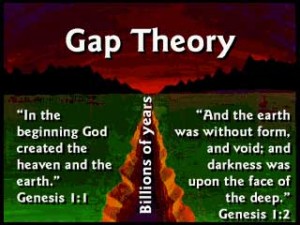 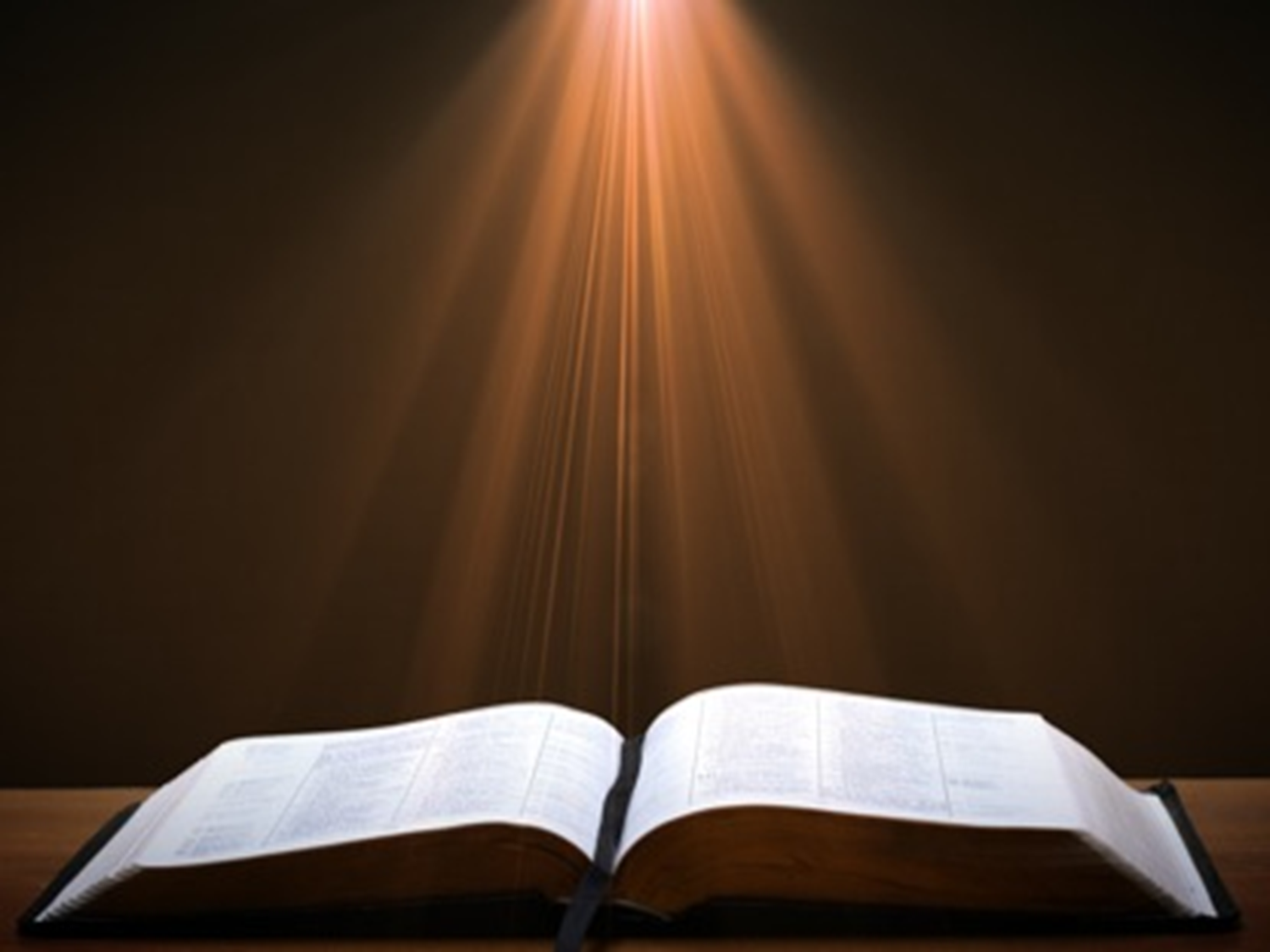 Psalm 11:3
“If the foundations are destroyed, What can the righteous do?”
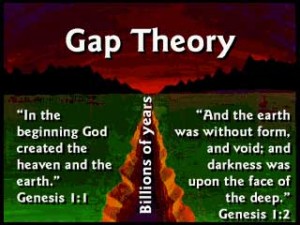 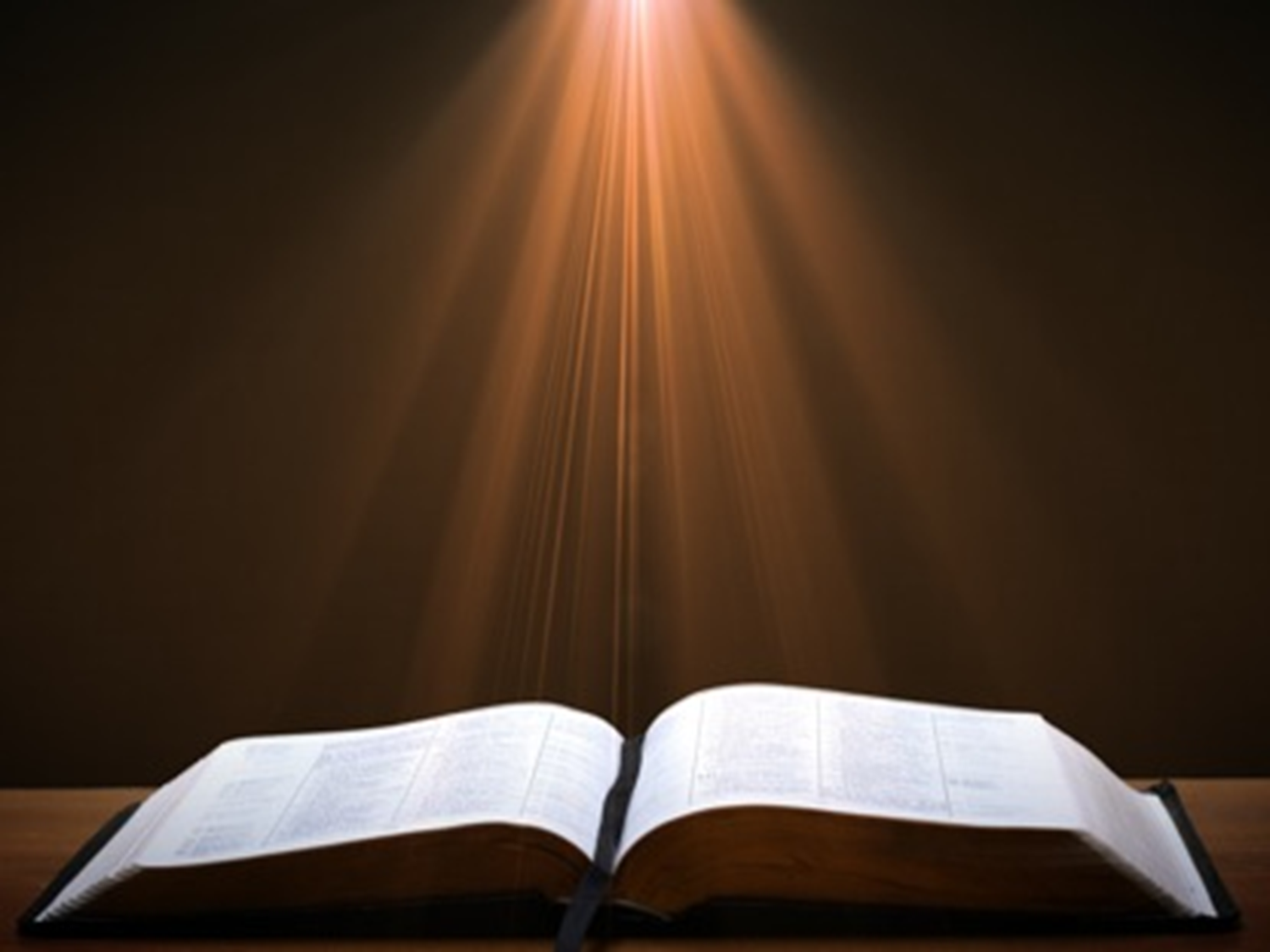 Proverbs 18:17
“The first to plead his case seems right, Until another comes and examines him.”
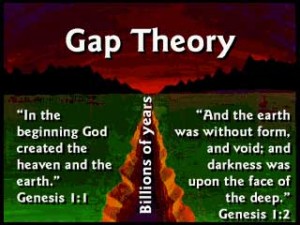 CONCLUSION
Preview
Existence
Personhood
Names and titles
Original state and first sin
Works
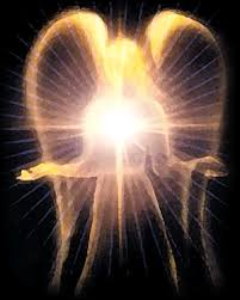